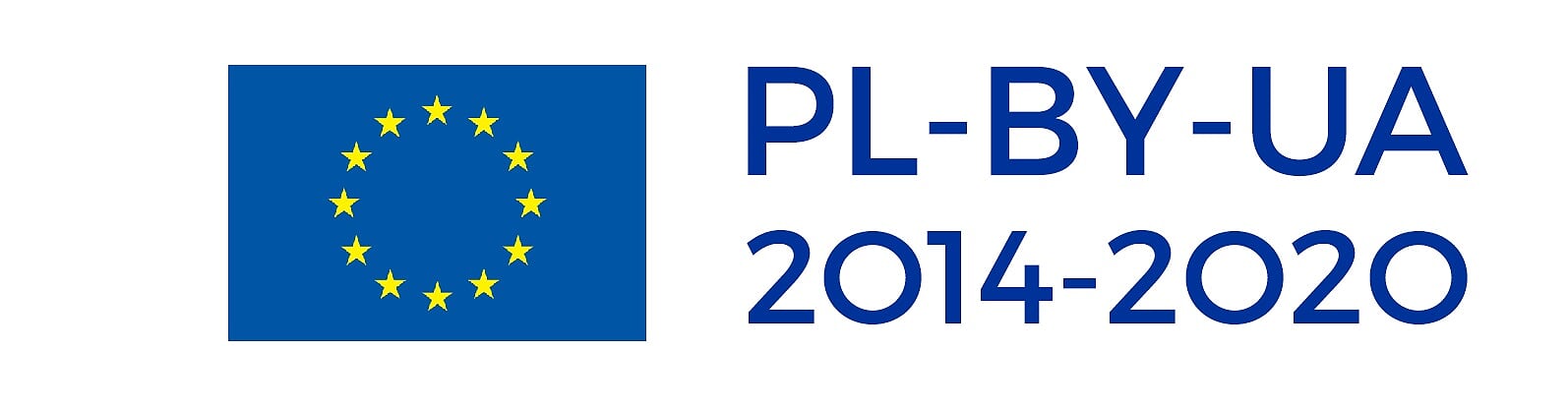 PROGRAM WSPÓŁPRACY TRANSGRANICZNEJ INTERREG 2021-2027 POLSKA-BIAŁORUŚ-UKRAINA
Konsultacje społeczne
Harmonogram działań Przygotowywania programu współpracy transgranicznej Pl-ua-by 2021-2027
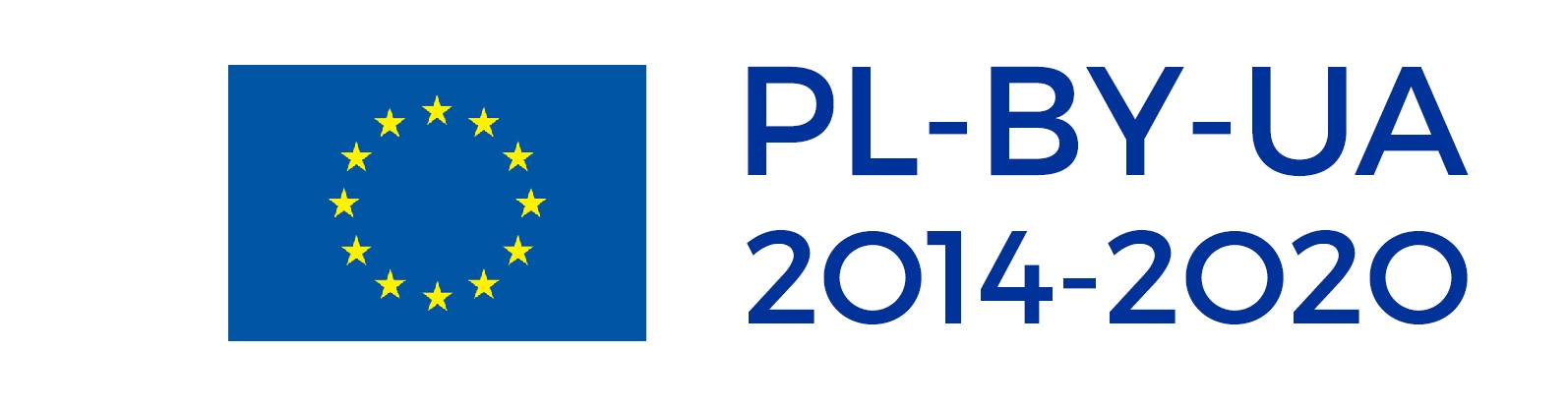 Program skierowany jest do polskich, ukraińskich i białoruskich obszarów przygranicznych:
Polska: podregiony białostocki, łomżyński, suwalski, ostrołęcki, siedlecki, bialski, lubelski, puławski, chełmsko-zamojski, przemyski, rzeszowski, tarnobrzeski, krośnieński
Białoruś: obwody grodzieński, brzeski, miński, homelski
Ukraina: obwody lwowski, wołyński, zakarpacki, rówieński, tarnopolski, iwanofrankowski
Priorytety
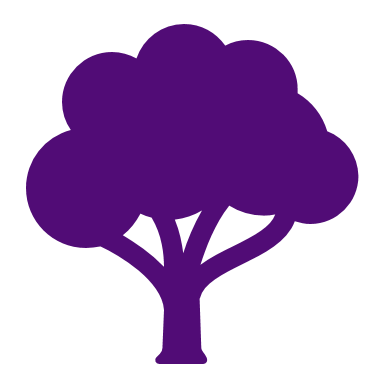 Priorytet: Środowisko
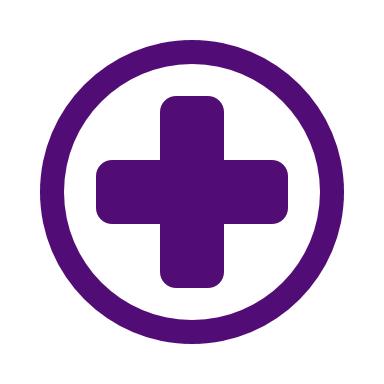 PRIORYTET: Zdrowie
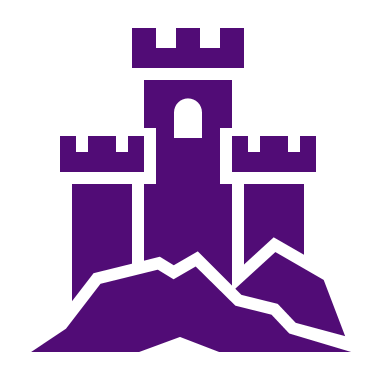 PRIORYTET: TURYSTYKA
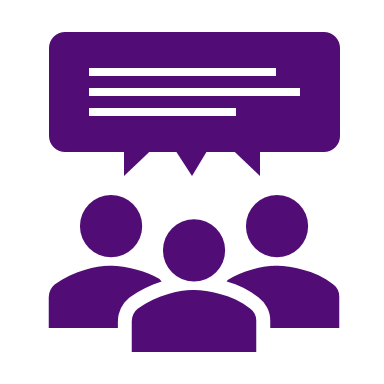 PRIORYTET: WSPÓŁPRACa
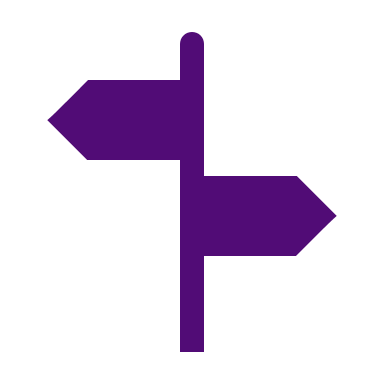 PRIORYTET: GRANICE
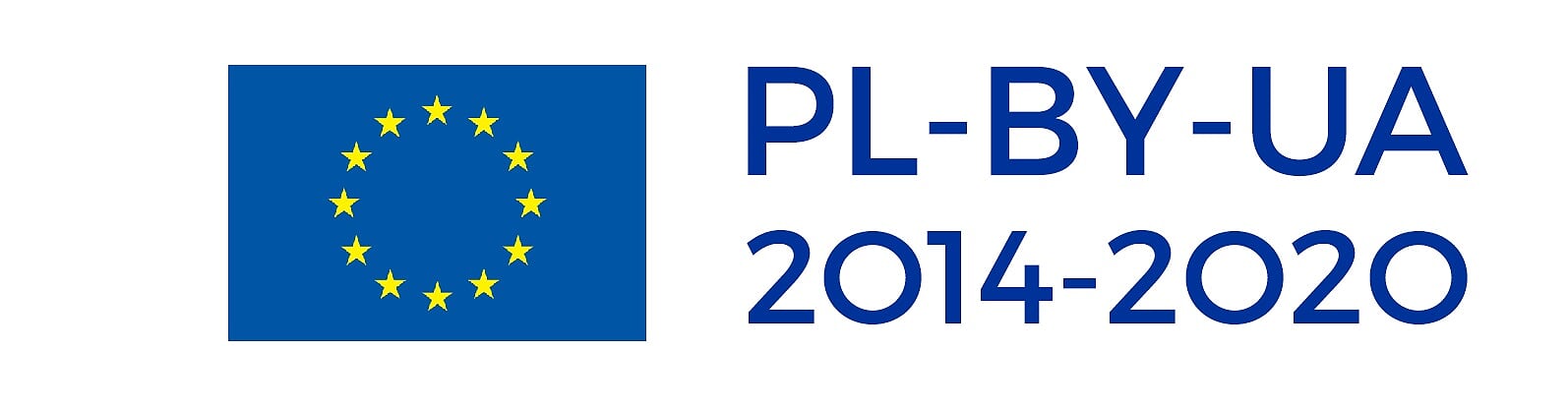 Priorytet: Środowisko
Cel szczegółowy: Promowanie dostosowania do zmian klimatu, zapobiegania ryzyku i odporności na katastrofy
Cel szczegółowy: Promowanie zrównoważonej gospodarki wodnej
Cel szczegółowy: Zwiększenie różnorodności biologicznej, zielonej infrastruktury w środowisku miejskim i zmniejszenie zanieczyszczenia
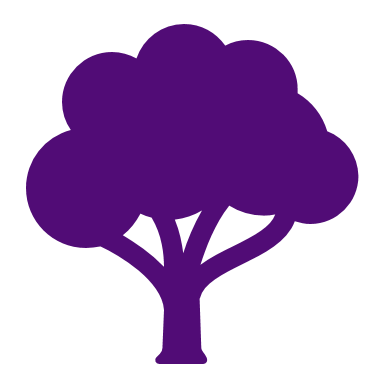 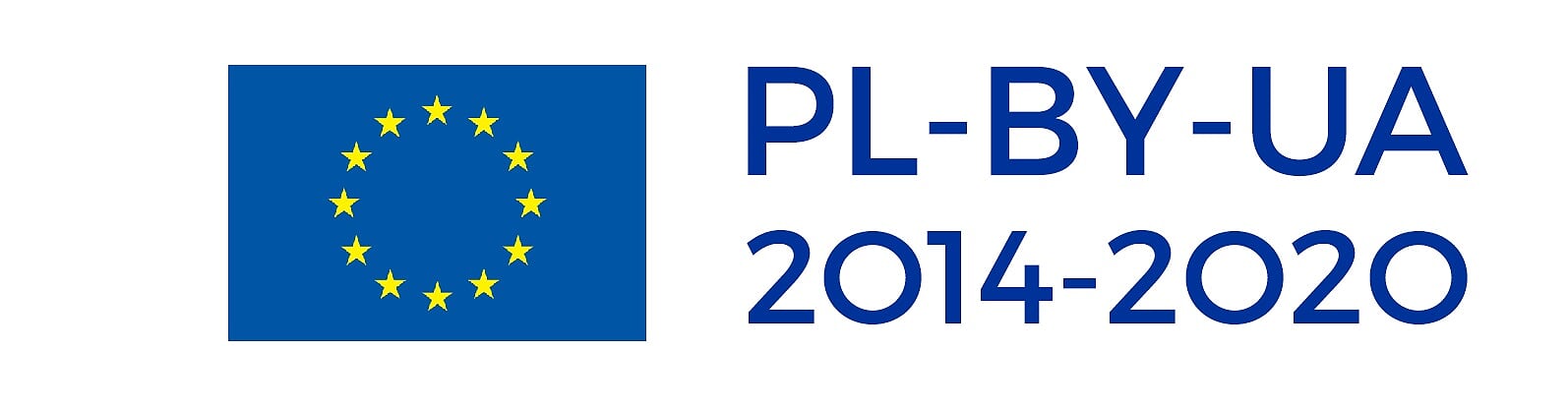 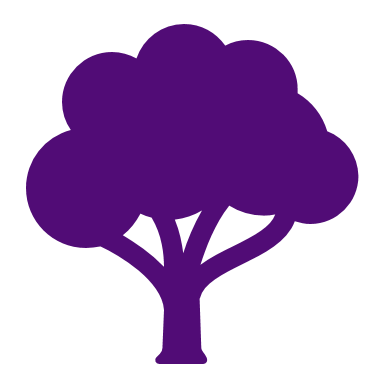 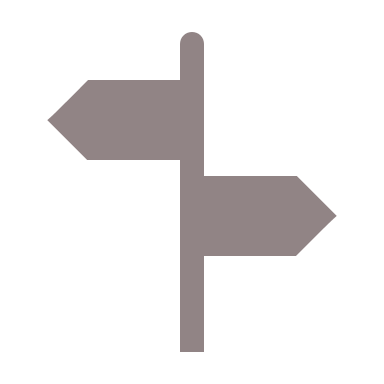 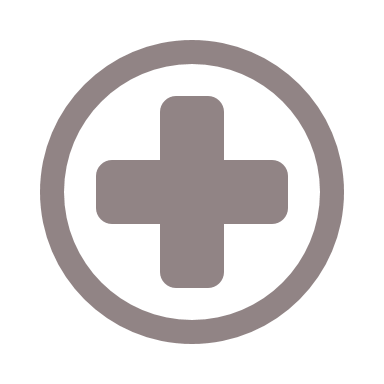 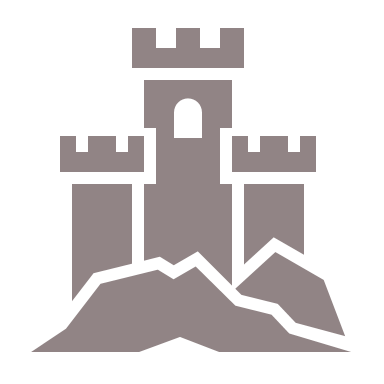 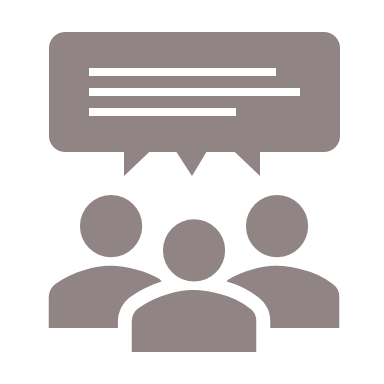 PRIORYTET: ŚRODOWISKO
Cel szczegółowy: Promowanie dostosowania do zmian klimatu, zapobiegania ryzyku i odporności na katastrofy
Proponowane działania w ramach celu szczegółowego:
Promowanie i realizacja działań związanych z gospodarką niskoemisyjną i odpornością na zmiany klimatu,
Wsparcie  podejmowanych wspólnych inicjatyw w zakresie dostosowania do zmiany klimatu oraz ochrona przed zagrożeniami związanymi z klimatem dotyczące: powodzi, suszy oraz erozji, a także zarządzanie ryzykiem w tym zakresie,
Wsparcie podejmowanych wspólnych inicjatyw w zakresie dostosowania do zmiany klimatu oraz ochrona przed zagrożeniami związanymi z klimatem dotyczące: pożarów, oraz zarządzanie ryzykiem w tym zakresie,
Wspólne zapobieganie zagrożeniom wywołanym działalnością człowieka, np. awariami przemysłowymi, oraz zarządzanie ryzykiem w tym zakresie.

Proponuje się aby projekty obejmowały m.in.:
zwiększanie świadomości społecznej na temat zmian klimatu, 
rozwój systemów i infrastruktury (w tym sprzętu) do celów zarządzania klęskami i katastrofami
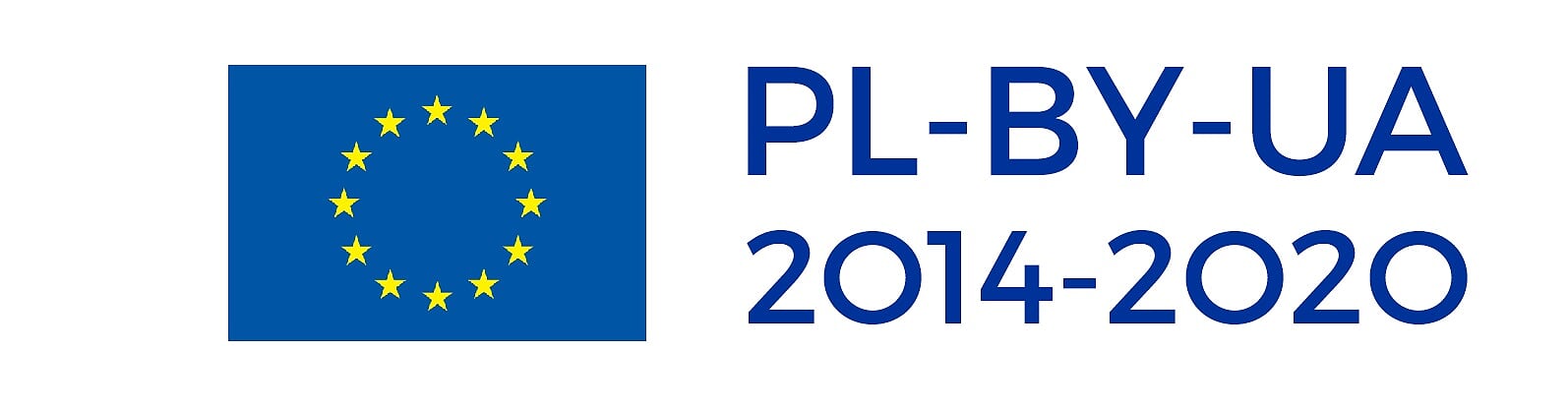 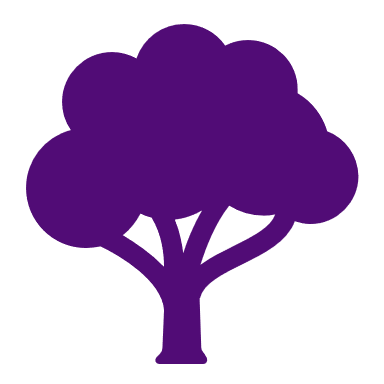 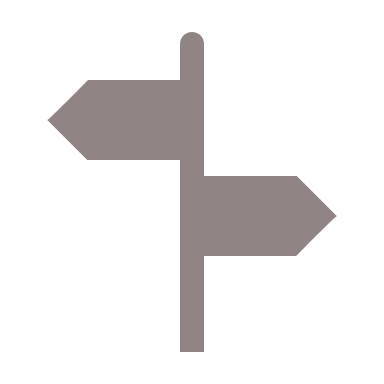 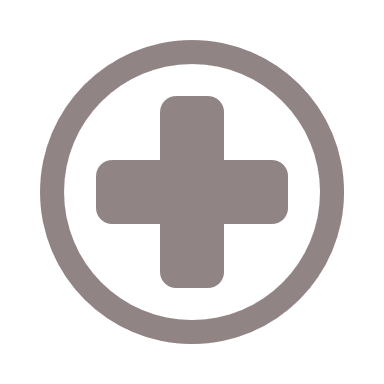 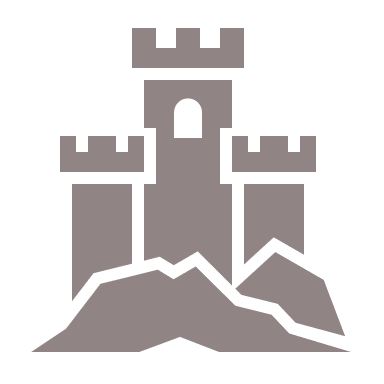 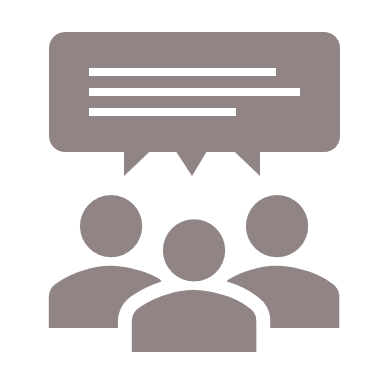 PRIORYTET: ŚRODOWISKO
Cel szczegółowy: Promowanie dostosowania do zmian klimatu, zapobiegania ryzyku i odporności na katastrofy

Beneficjenci
Jednostki administracji państwowej, regionalnej i lokalnej, stowarzyszenia tych jednostek i instytucje im podległe,
Jednostki ratownicze, strażackie oraz służby porządkowe i graniczne,
Inne podmioty prawa publicznego (np. izby, organy administracji rządowej), 
Jednostki szkolnictwa wyższego i instytucje badawcze,
Organizacje pozarządowe.
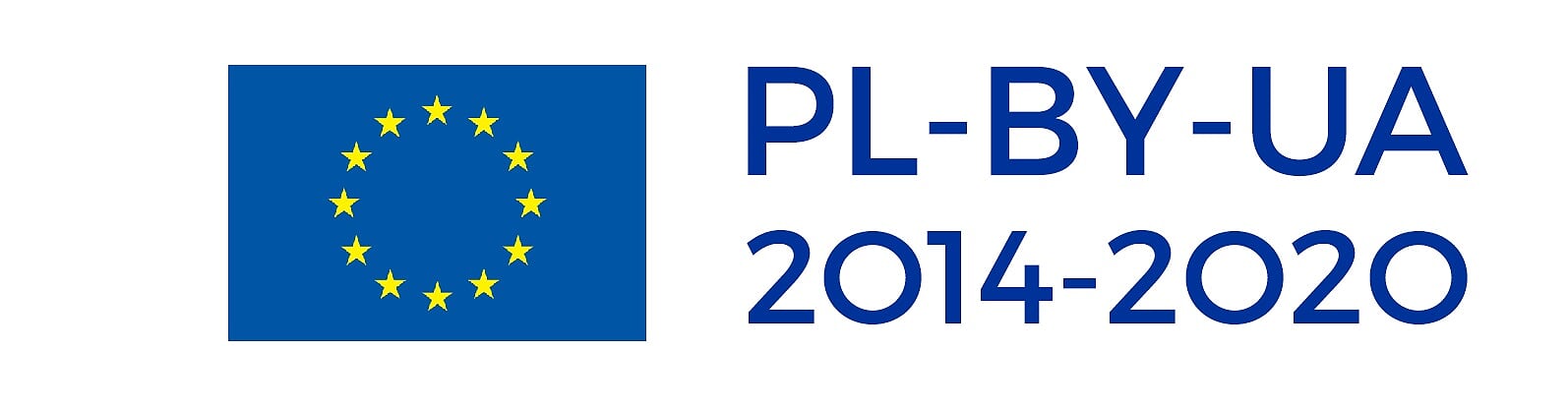 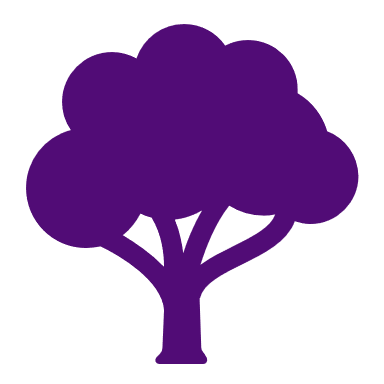 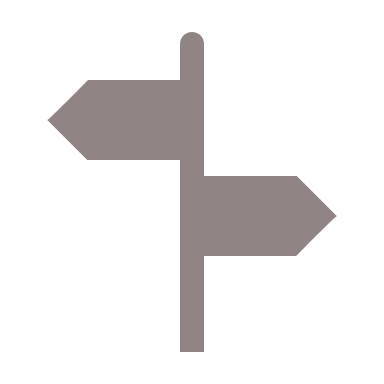 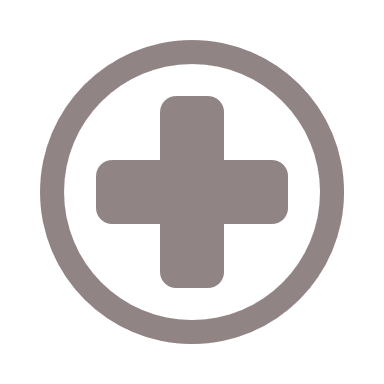 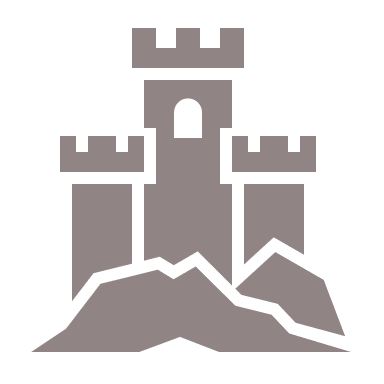 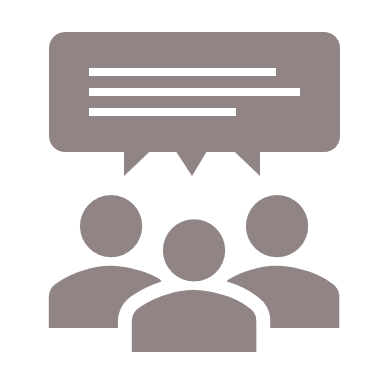 PRIORYTET: ŚRODOWISKO
Cel szczegółowy: Promowanie dostosowania do zmian klimatu, zapobiegania ryzyku i odporności na katastrofy

Wskaźniki produktu:
Wskaźnik rezultatu
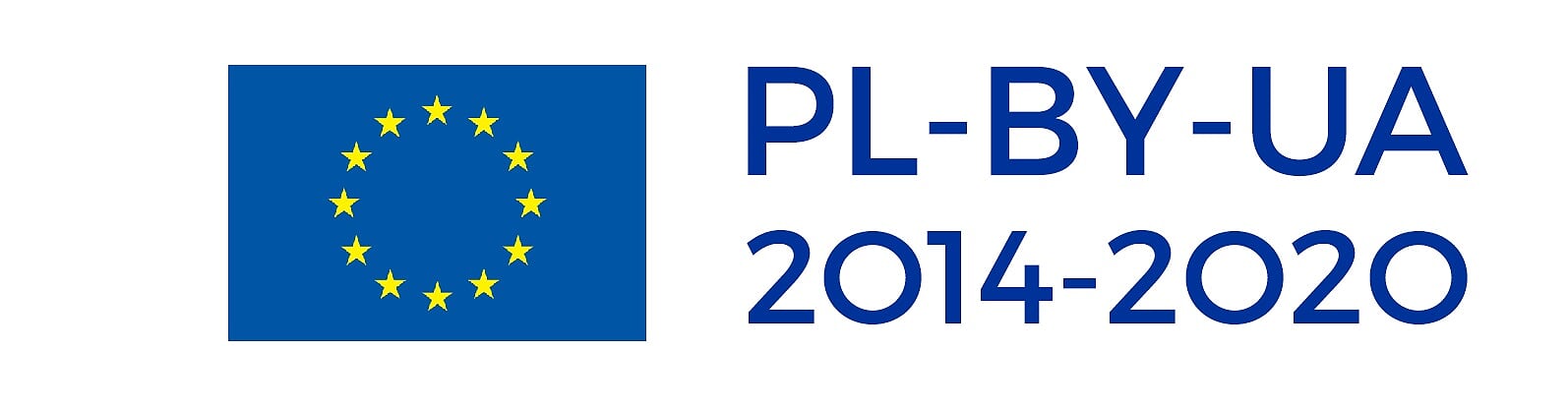 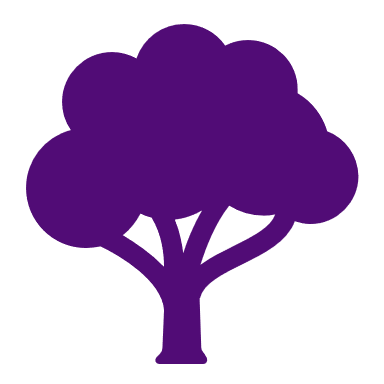 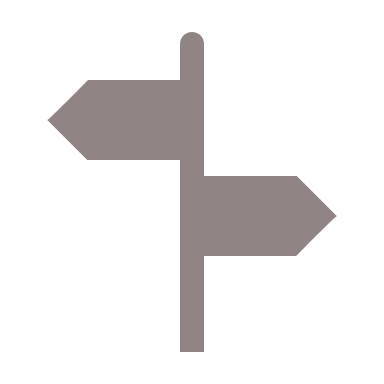 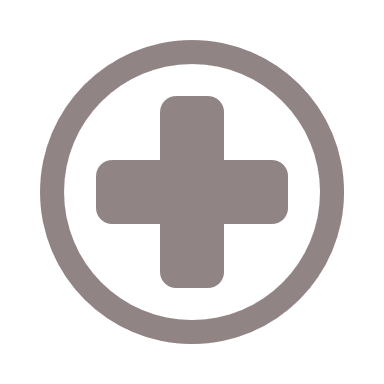 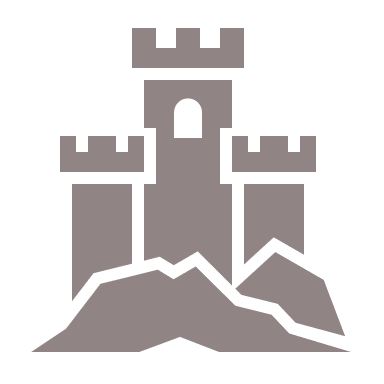 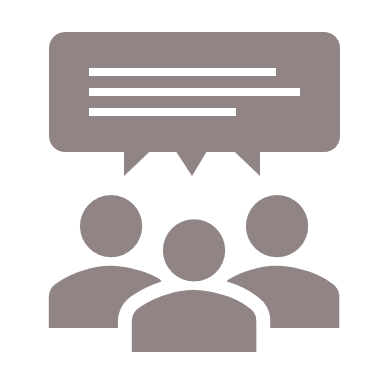 PRIORYTET: ŚRODOWISKO
Cel szczegółowy: Promowanie zrównoważonej gospodarki wodnej
Proponowane działania w ramach celu szczegółowego:
Realizacja projektów mających na celu ochronę oraz poprawę stanu zasobów wodnych (w tym gospodarowanie wodami w dorzeczu, rozwój infrastruktury systemów retencji wody deszczowej, działania infrastrukturalne i inne związane z poprawą jakości wód),
Realizacja projektów w zakresie gospodarowania ściekami, w tym infrastrukturalnych,
Podejmowanie działań promocyjnych  i edukacyjnych związanych z racjonalnym gospodarowaniem wodami.

Beneficjenci
Jednostki administracji państwowej, regionalnej i lokalnej, stowarzyszenia tych jednostek i instytucje im podległe,
Inne podmioty prawa publicznego (np. izby, organy administracji rządowej), 
Jednostki szkolnictwa wyższego i instytucje badawcze,
Organizacje pozarządowe.
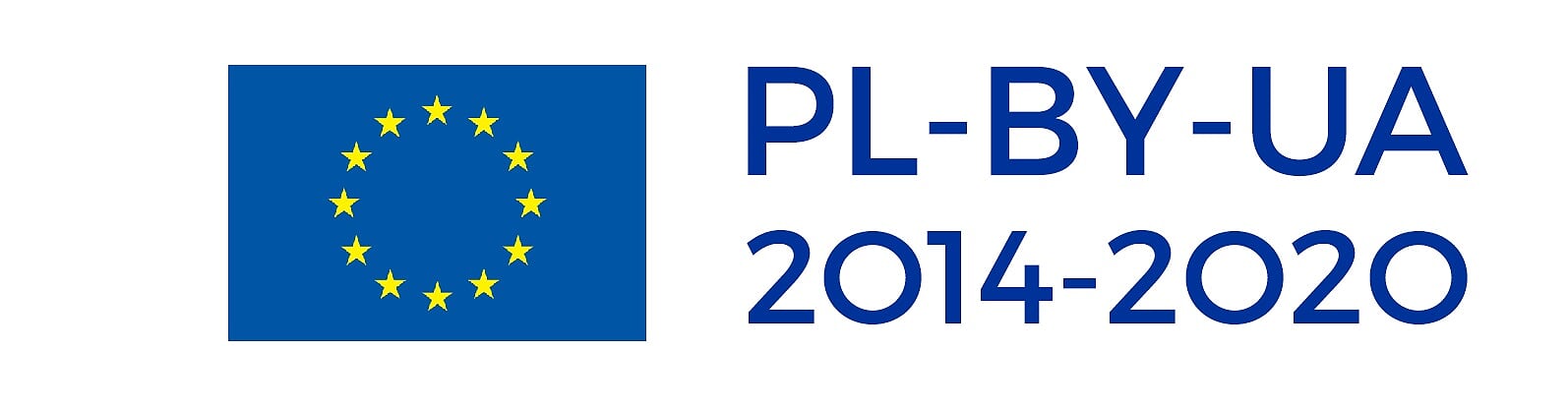 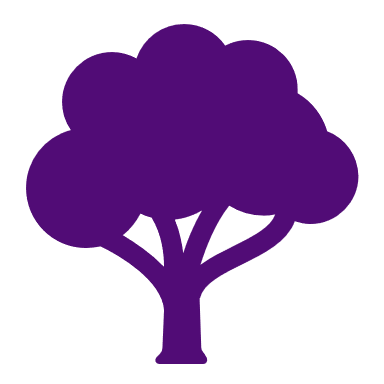 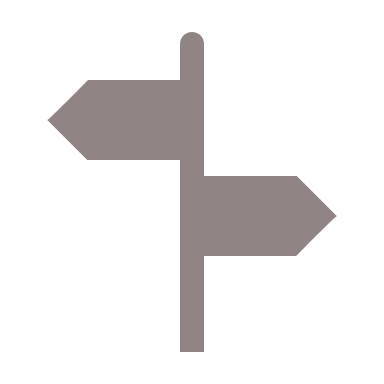 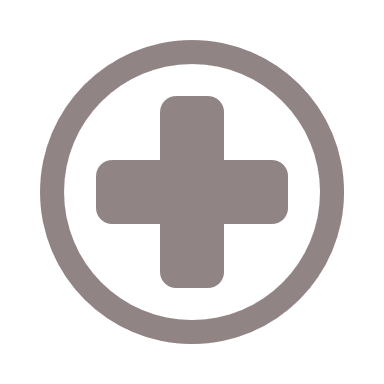 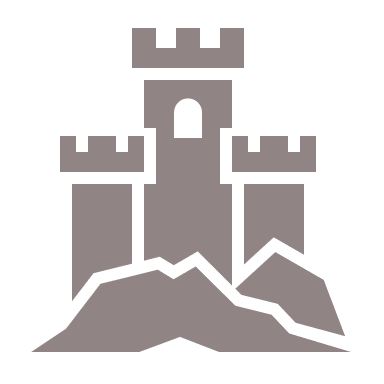 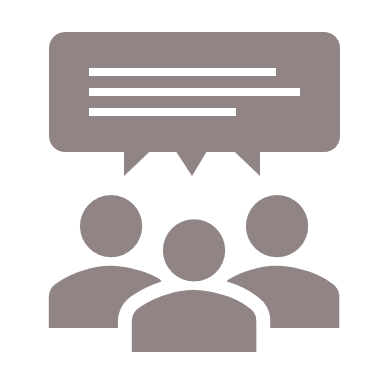 PRIORYTET: ŚRODOWISKO
Cel szczegółowy: Promowanie zrównoważonej gospodarki wodnej

Wskaźniki produktu:
Wskaźnik rezultatu
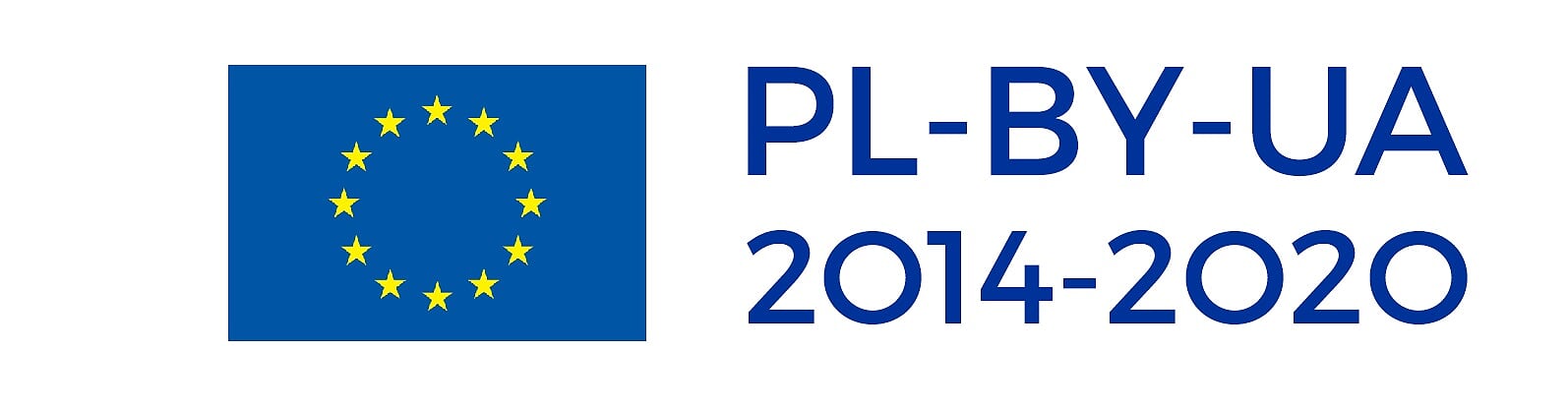 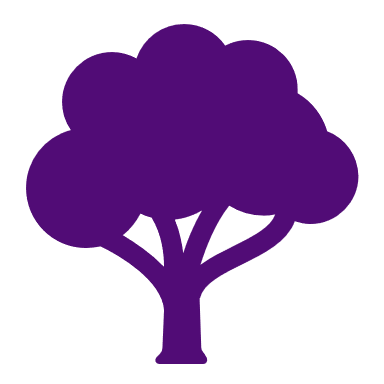 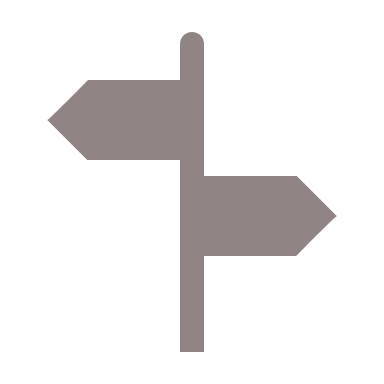 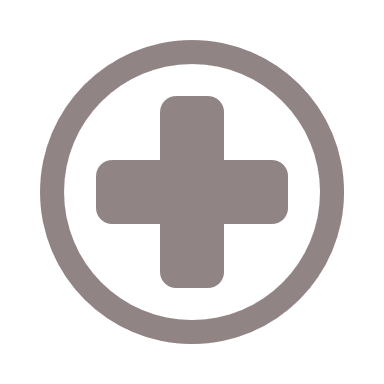 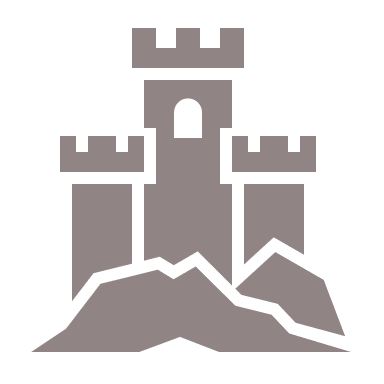 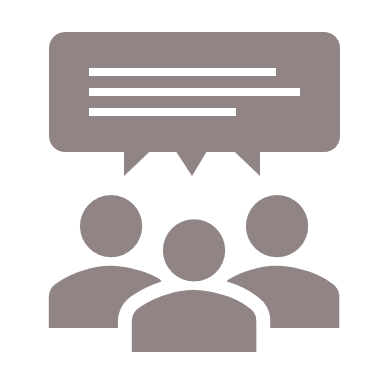 PRIORYTET: ŚRODOWISKO
Cel szczegółowy: Zwiększenie różnorodności biologicznej, zielonej infrastruktury w środowisku miejskim i zmniejszenie zanieczyszczenia
Proponowane działania w ramach celu szczegółowego:
Ochrona, regeneracja i zrównoważone korzystanie z obszarów cennych przyrodniczo, w tym sieci Natura 2000 i Emerald ze szczególnym uwzględnieniem obszarów transgranicznych,
Podejmowanie działań promocyjnych i edukacyjnych poszerzających wiedzę mieszkańców na temat ochrony przyrody oraz podnoszenia świadomości dotyczącej obszarów cennych przyrodniczo na obszarze wsparcia,
Ochrona przyrody i różnorodności biologicznej oraz rozwój zielonej infrastruktury,
Realizacja projektów mających na celu monitoring stanu środowiska i identyfikację obszarów o przekroczonych normach jakości środowiska.
Beneficjenci
Jednostki administracji państwowej, regionalnej i lokalnej, stowarzyszenia tych jednostek i instytucje im podległe,
Inne podmioty prawa publicznego (np. izby, organy administracji rządowej), 
Administracje i zarządy obszarów ochrony przyrody, takie jak parki narodowe, parki przyrody, parki krajobrazowe, rezerwaty biosfery itp.,
Podmioty administrujące terenami leśnymi i państwowe gospodarstwa leśne, wraz z ich jednostkami organizacyjnymi,
Jednostki szkolnictwa wyższego i instytucje badawcze,
Organizacje pozarządowe.
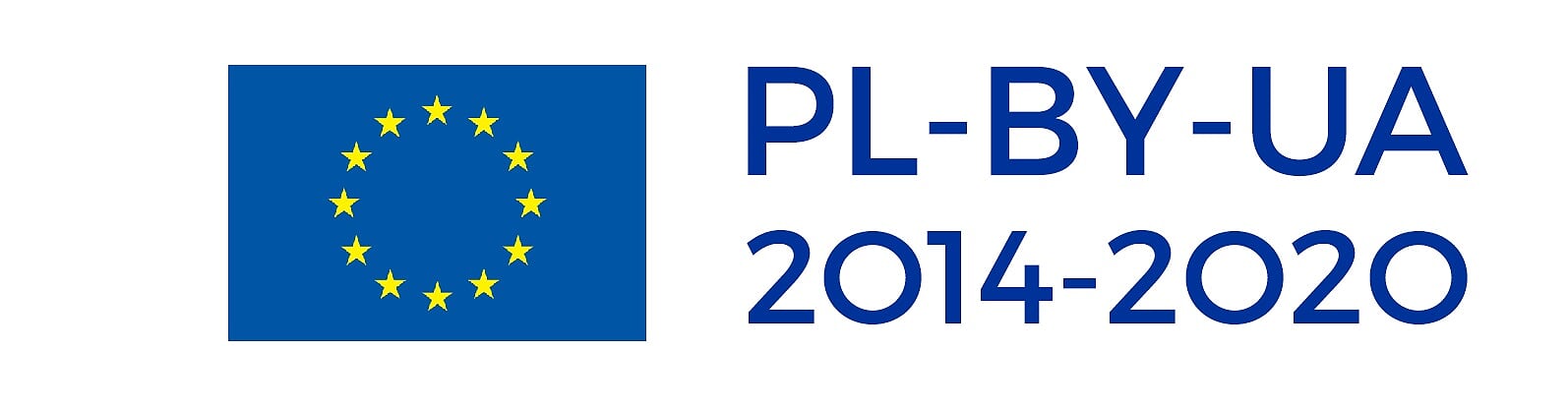 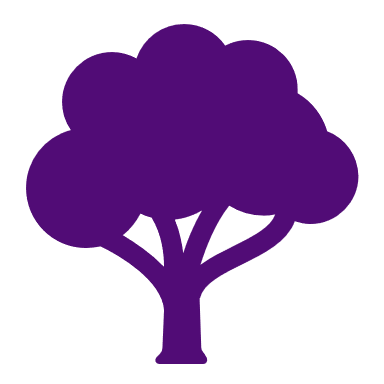 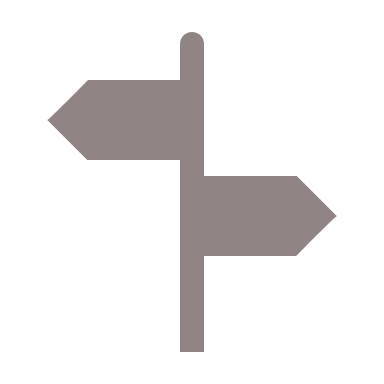 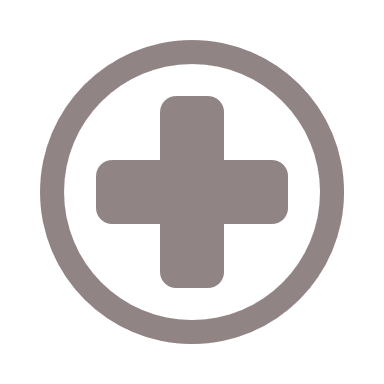 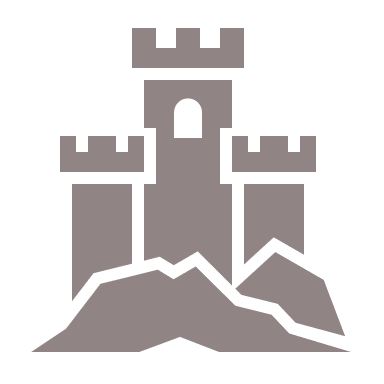 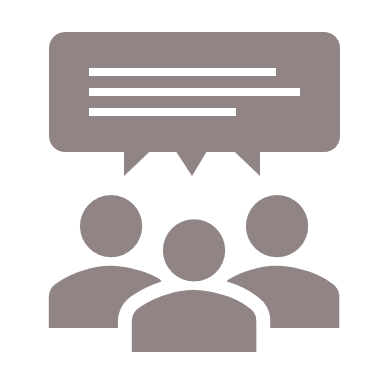 PRIORYTET: ŚRODOWISKO
Cel szczegółowy: Zwiększenie różnorodności biologicznej, zielonej infrastruktury w środowisku miejskim i zmniejszenie zanieczyszczenia

Wskaźniki produktu:
Wskaźnik rezultatu
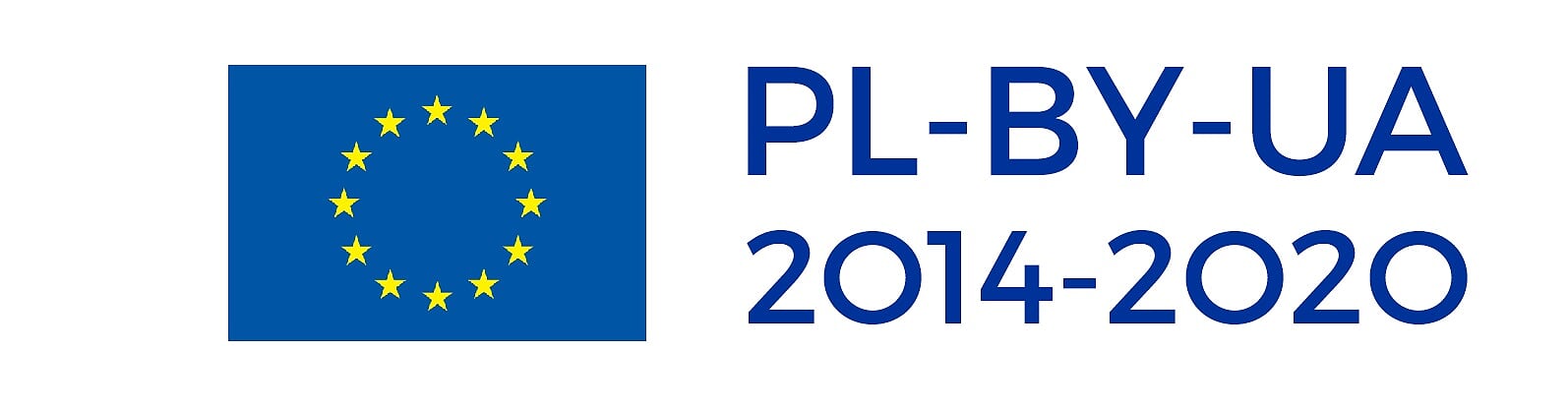 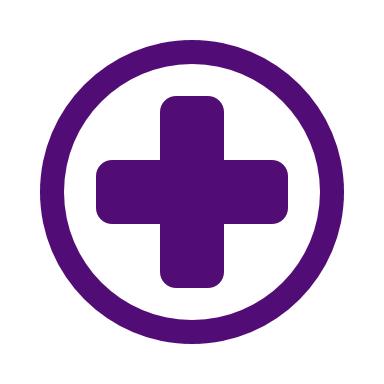 Priorytet: Zdrowie
Cel szczegółowy: Poprawa dostępności, skuteczności i odporności systemów opieki zdrowotnej i usług opieki długoterminowej ponad granicami
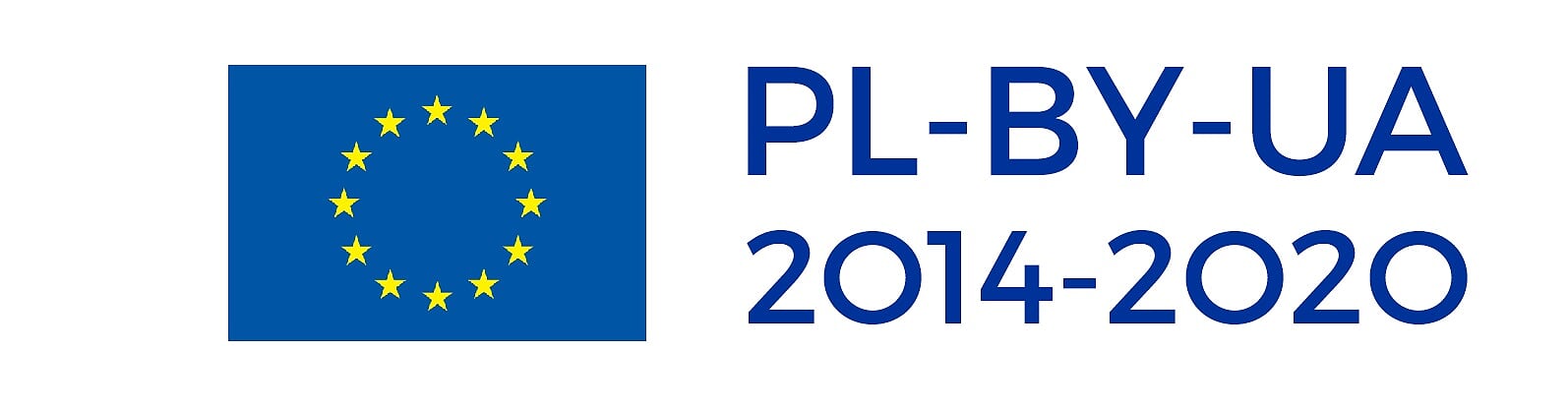 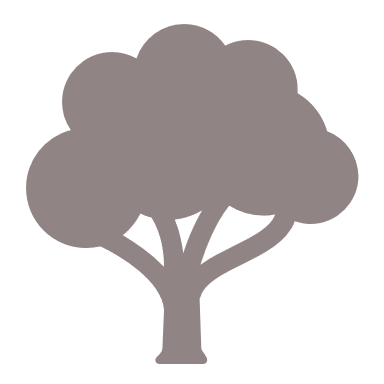 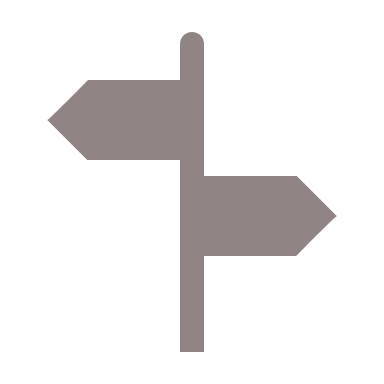 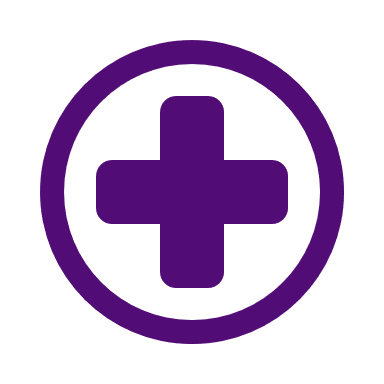 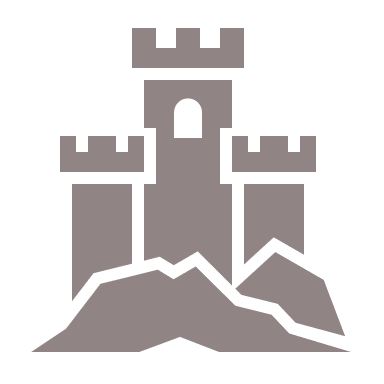 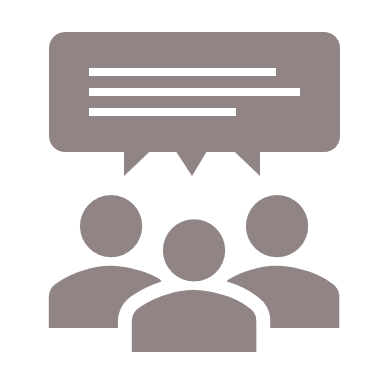 PRIORYTET: ZDROWIE
Cel szczegółowy: Poprawa dostępności, skuteczności i odporności systemów opieki zdrowotnej i usług opieki długoterminowej ponad granicami

Proponowane działania w ramach celu szczegółowego:
Poprawa dostępności i rozwoju infrastruktury diagnostycznej i profilaktycznej w różnych dziedzinach medycyny
Poprawa dostępu do medycyny specjalistycznej oraz medycyny ratunkowej, w szczególności w odniesieniu do chorób układu krążenia i nowotworów (rozwój infrastruktury zdrowotnej, wsparcie wyposażenia placówek służby zdrowia),
Działania na rzecz poprawy dostępu do opieki długoterminowej, zwłaszcza rozwój infrastruktury dla opieki geriatrycznej i paliatywnej
Wsparcie działań mających na celu zapobieganie występowaniu i skutkom zdarzeń niepożądanych, takich jak epidemie (ze szczególnym uwzględnieniem zjawisk lokalnych)
Wspieranie rozwoju cyfryzacji w ochronie zdrowia (w tym rozwój telemedycyny)
Wspólne podnoszenie kwalifikacji personelu medycznego oraz ratowniczego,
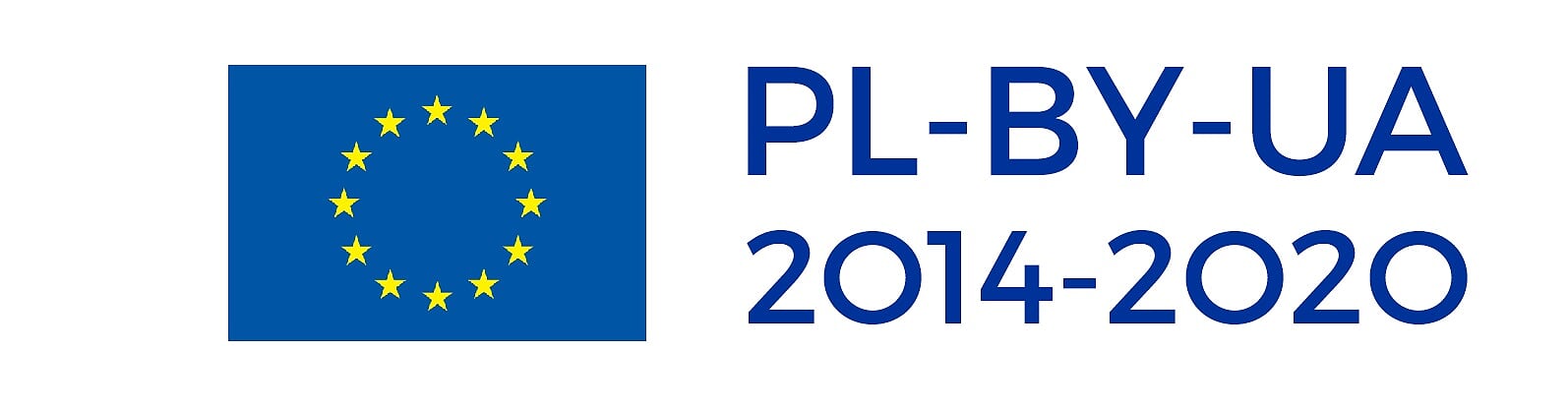 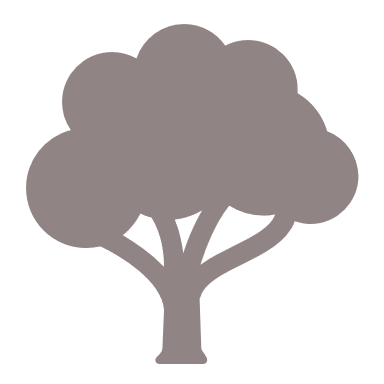 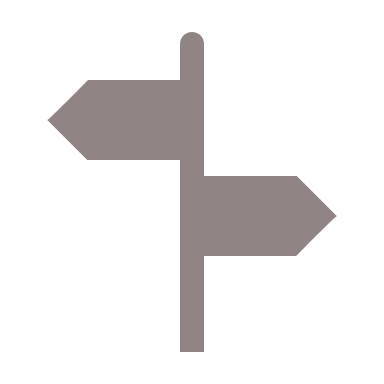 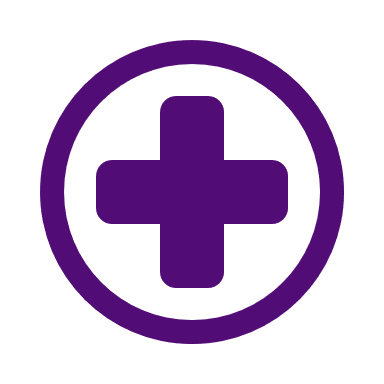 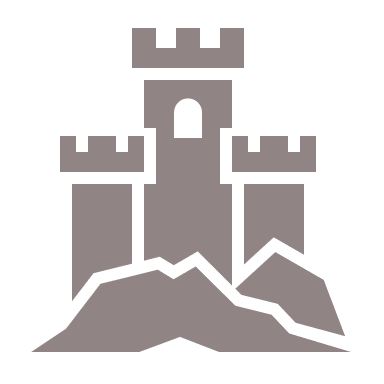 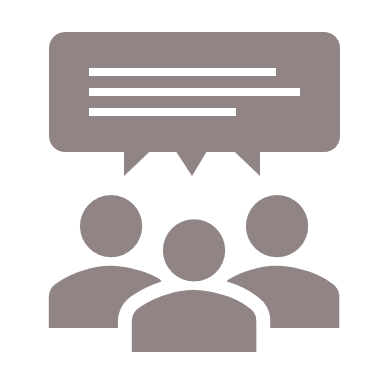 PRIORYTET: ZDROWIE
Cel szczegółowy: Poprawa dostępności, skuteczności i odporności systemów opieki zdrowotnej i usług opieki długoterminowej ponad granicami

Beneficjenci
Jednostki administracji państwowej, regionalnej i lokalnej, stowarzyszenia tych jednostek i instytucje im podległe,
Podmioty publiczne zajmujące się świadczeniem usług medycznych i usług opieki długoterminowej, służby ratownicze (m.in. ratownictwo górskie)
Podmioty szkolnictwa wyższego, np. uczelnie medyczne, jednostki edukacyjne z zakresu ochrony zdrowia itp.
Organizacje pozarządowe.
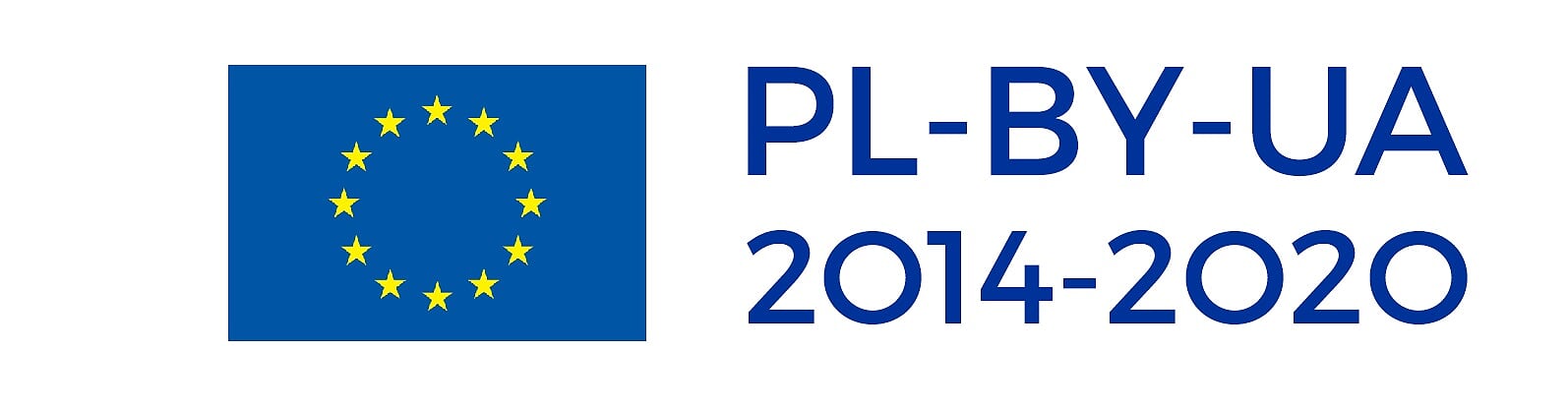 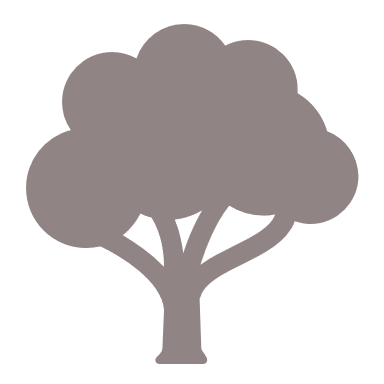 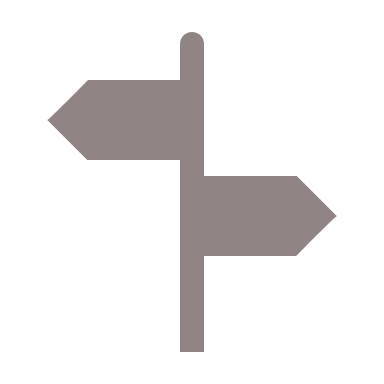 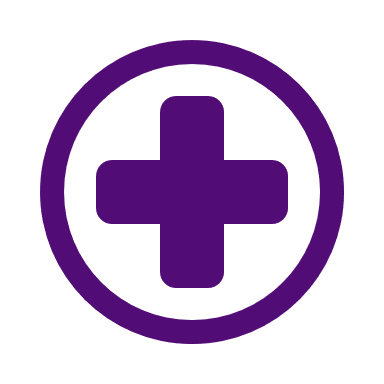 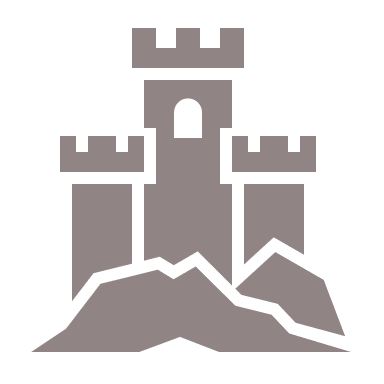 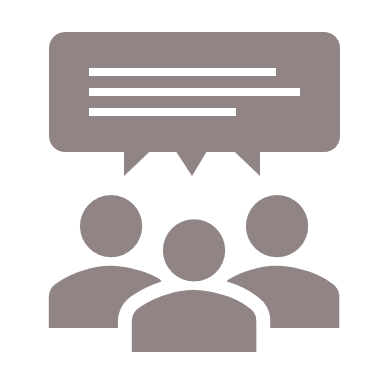 PRIORYTET: ZDROWIE
Cel szczegółowy: Poprawa dostępności, skuteczności i odporności systemów opieki zdrowotnej i usług opieki długoterminowej ponad granicami
Wskaźniki produktu:







Wskaźniki rezultatu:
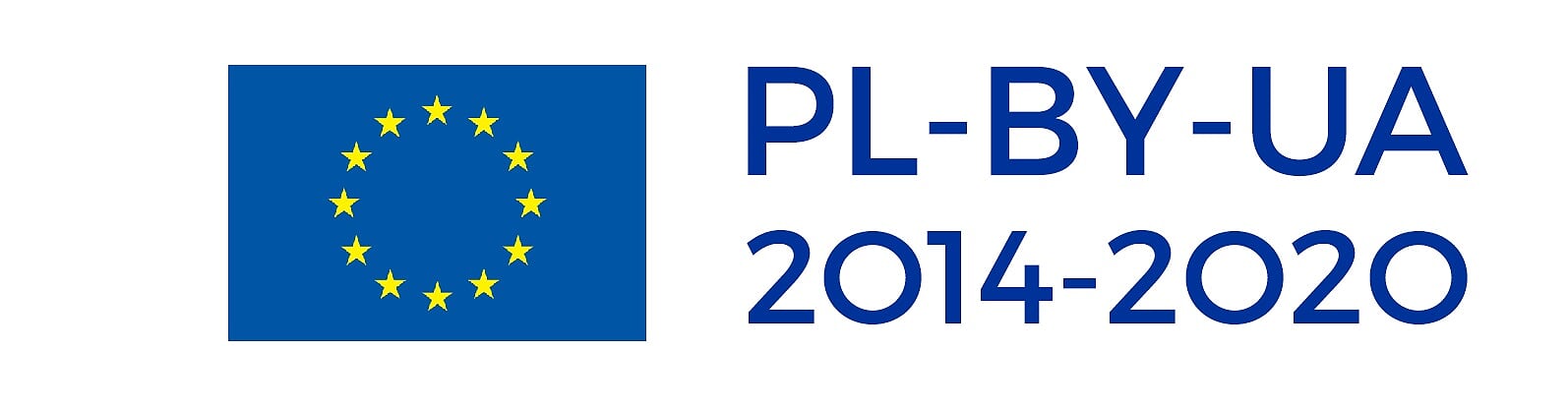 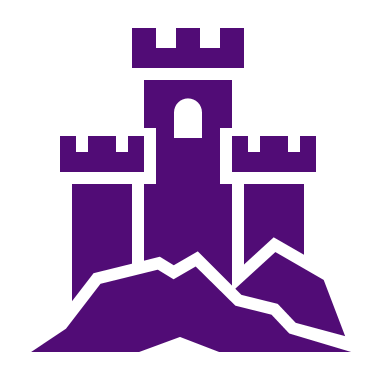 Cel szczegółowy: Zwiększenie roli kultury i turystyki w rozwoju gospodarczym, integracji społecznej i rozwoju innowacji społecznych
PRIORYTET: turystyka
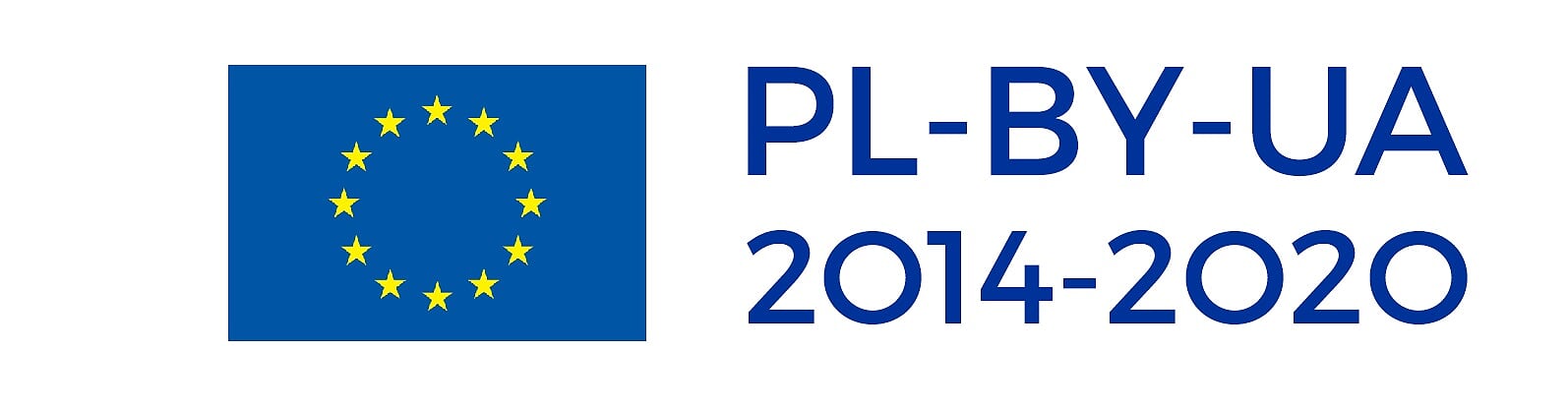 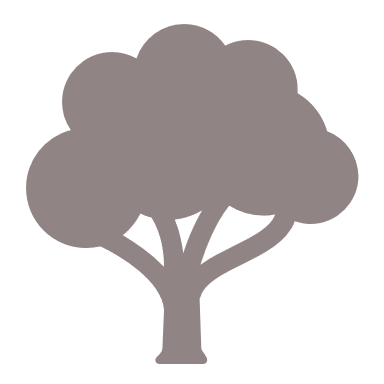 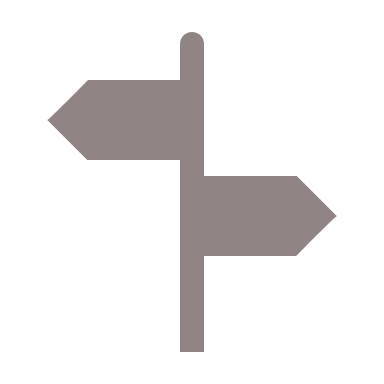 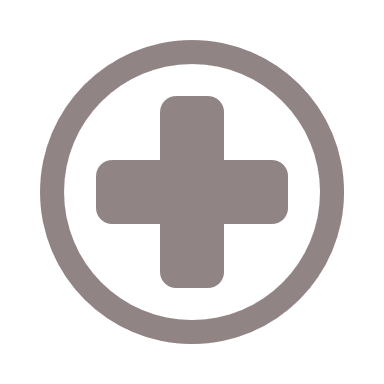 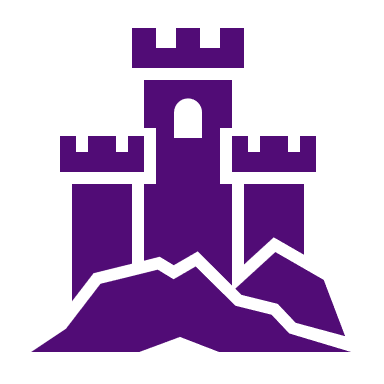 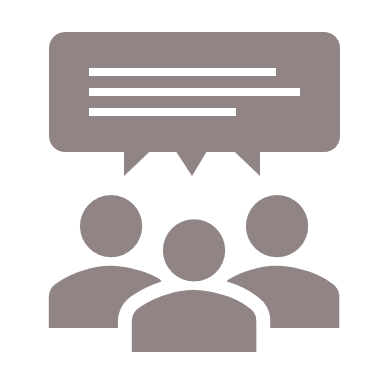 PRIORYTET: TURYSTYKA
Cel szczegółowy: Zwiększenie roli kultury i turystyki w rozwoju gospodarczym, integracji społecznej i rozwoju innowacji społecznych
Proponowane działania w ramach celu szczegółowego:
Ochrona, rozwój infrastruktury i promocja publicznych wartości turystycznych i powiązanych usług turystycznych, np. poprzez kształtowanie przez podmioty z obszaru Programu zintegrowanej oferty turystycznej, tworzenia/modernizacji infrastruktury istniejących tras turystycznych,
Ochrona, rozwój i promocja kultury i jej dziedzictwa oraz usług w zakresie kultury, w tym rozwój infrastruktury,
Ochrona, rozwój infrastruktury i promowanie dziedzictwa naturalnego i ekoturystyki,
Wsparcie na rzecz dostosowania umiejętności i kwalifikacji zawodowych w zakresie turystyki do potrzeb rynku turystycznego i przemian w jego obrębie np. poprzez szkolenia związane z założeniem, prowadzeniem oraz promowaniem działalności turystycznej,
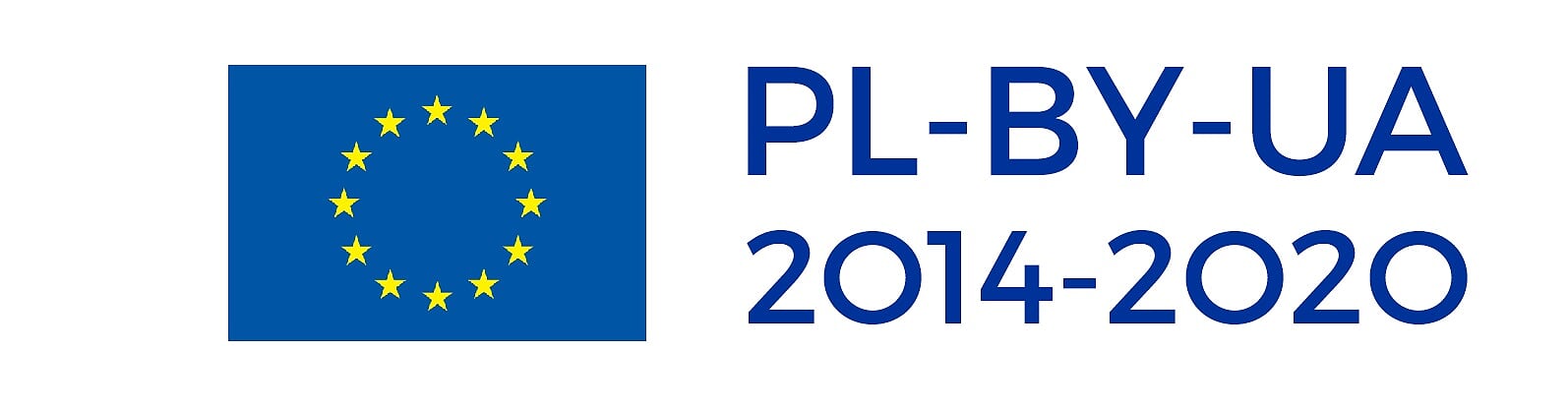 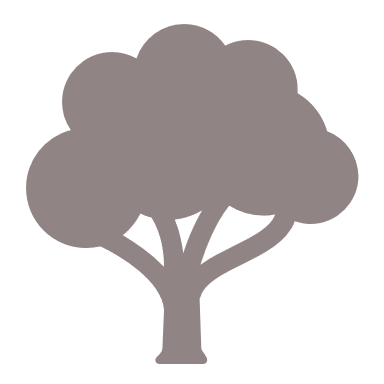 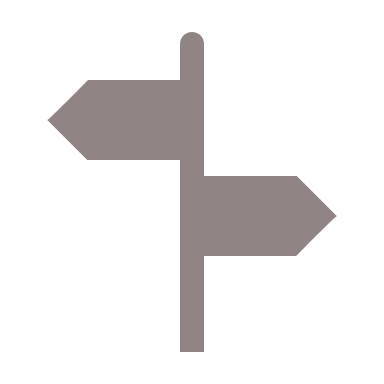 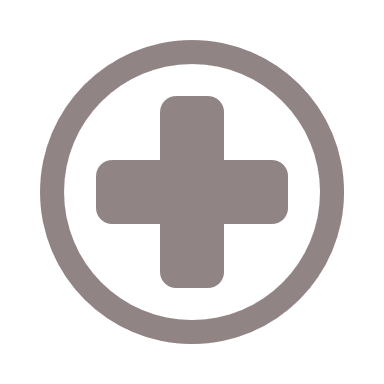 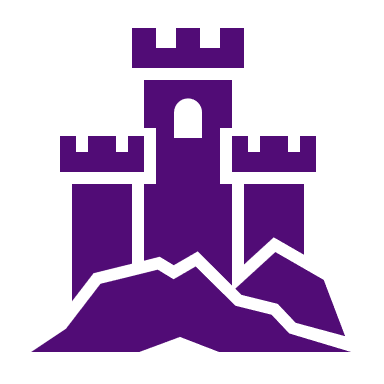 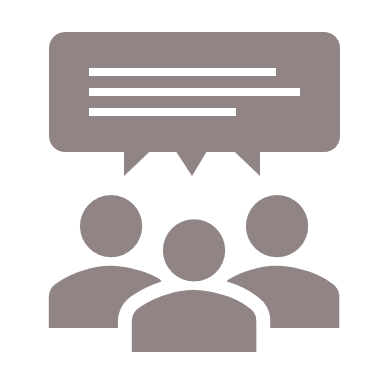 PRIORYTET: TURYSTYKA
Cel szczegółowy: Zwiększenie roli kultury i turystyki w rozwoju gospodarczym, integracji społecznej i rozwoju innowacji społecznych

Beneficjenci
Jednostki administracji państwowej, regionalnej i lokalnej, stowarzyszenia tych jednostek i instytucje im podległe,
Inne podmioty prawa publicznego (np. izby, organy administracji rządowej),
Jednostki szkolnictwa wyższego i instytucje badawcze,
Administracje i zarządy obszarów ochrony przyrody, takie jak parki narodowe, parki przyrody, parki krajobrazowe, rezerwaty biosfery itp.,
Instytucje działające na rzecz rozwoju kadr,
Organizacje pozarządowe.
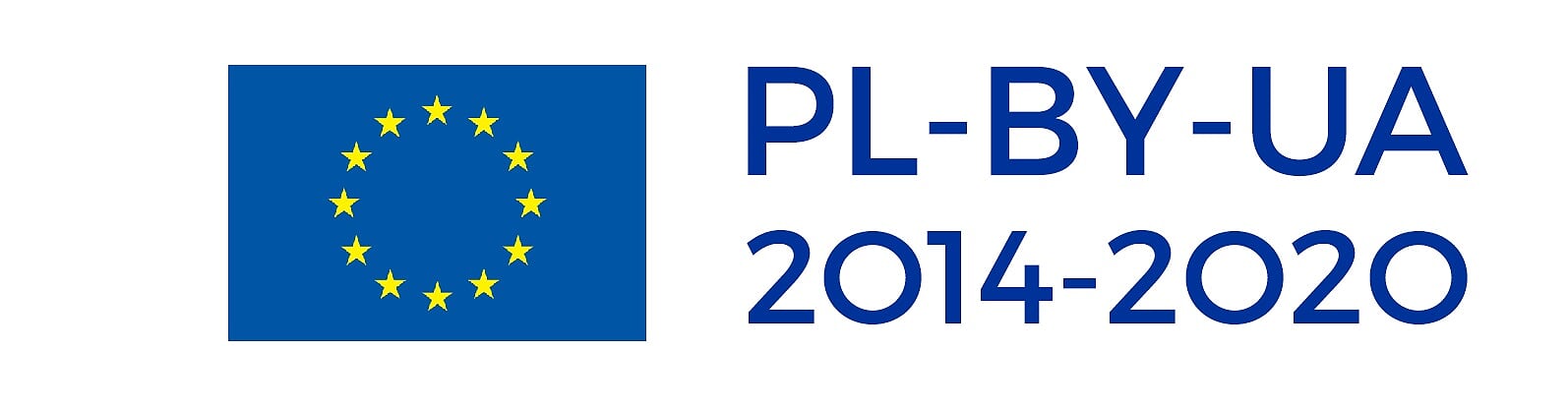 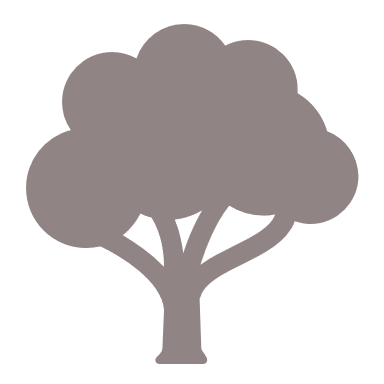 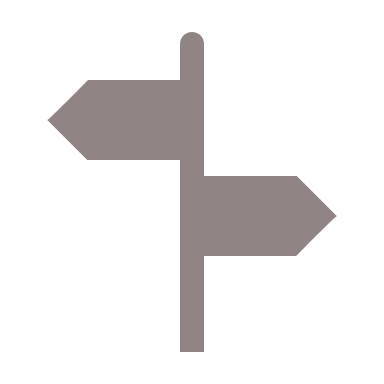 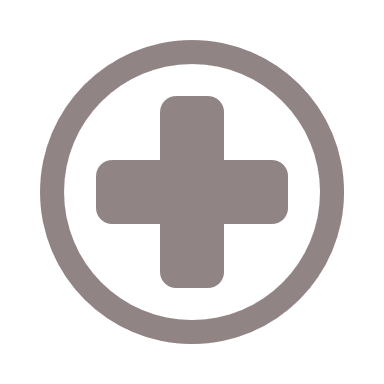 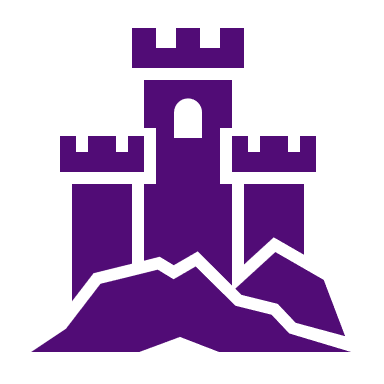 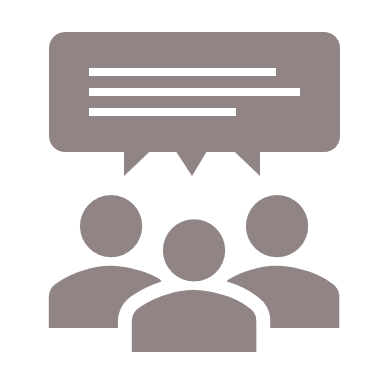 PRIORYTET: TURYSTYKA
Cel szczegółowy: Zwiększenie roli kultury i turystyki w rozwoju gospodarczym, integracji społecznej i rozwoju innowacji społecznych
Wskaźniki produktu:







Wskaźniki rezultatu:
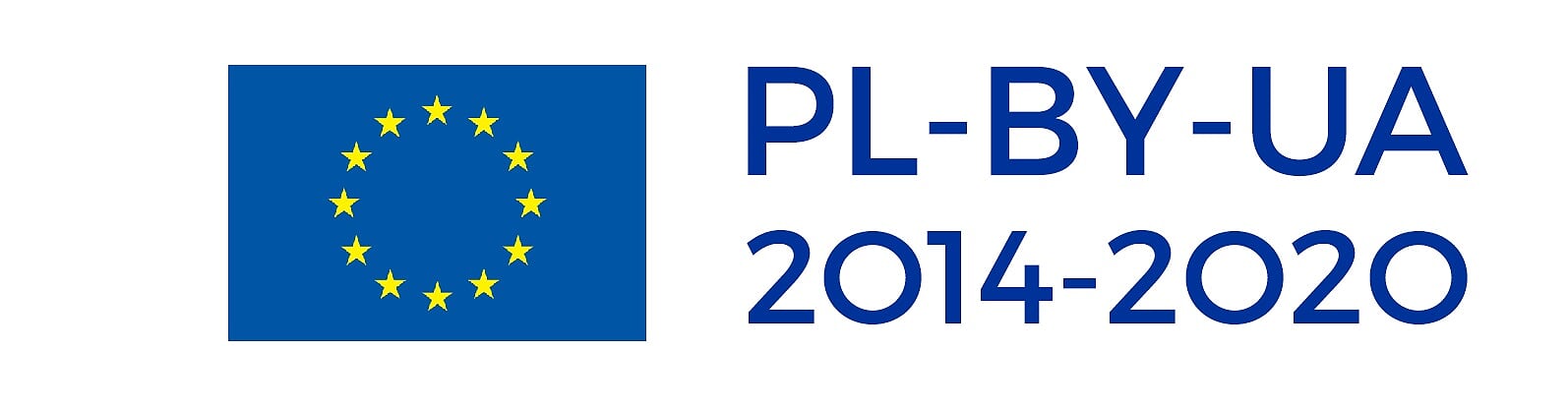 CEL SZCZEGÓŁOWY: ZWIĘKSZENIE SPRAWNOŚCI ADMINISTRACJI PUBLICZNEJ W DRODZE UPOWSZECHNIANIA WSPÓŁPRACY PRAWNEJ I ADMINISTRACYJNEJ ORAZ WSPÓŁPRACY MIĘDZY OBYWATELAMI I INSTYTUCJAMI, ZWŁASZCZA W CELU WYELIMINOWANIA PRZESZKÓD PRAWNYCH I INNYCH BARIER W REGIONACH GRANICZNYCH
CEL SZCZEGÓŁOWY: BUDOWANIE WZAJEMNEGO ZAUFANIA POPRZEZ ZACHĘCANIE DO DZIAŁAŃ UŁATWIAJĄCYCH KONTAKTY MIĘDZYLUDZKIE
PRIORYTET: WSPÓŁPRACa
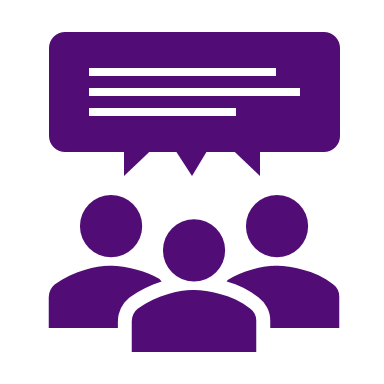 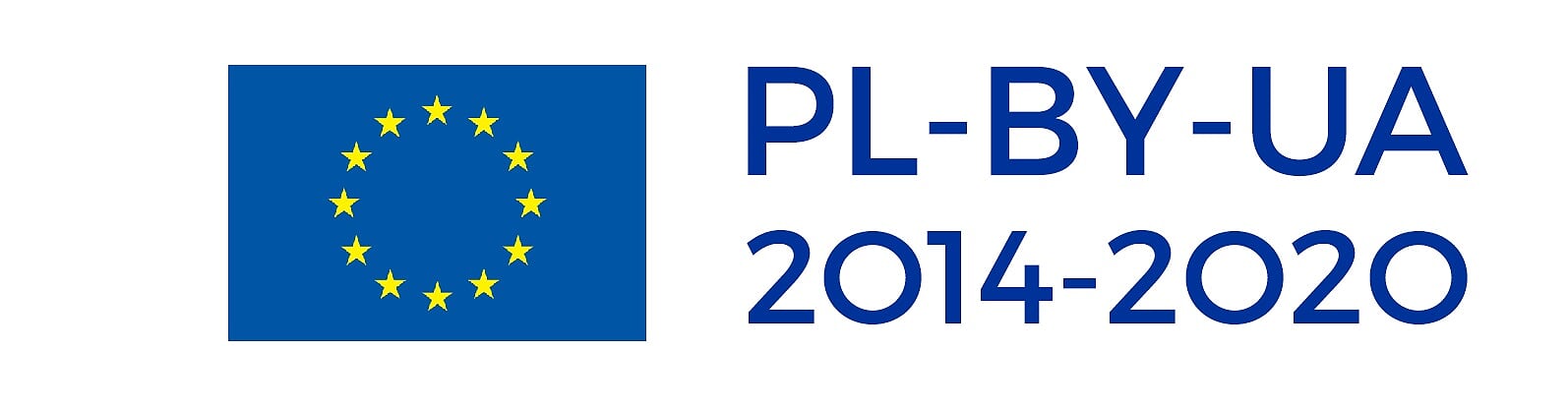 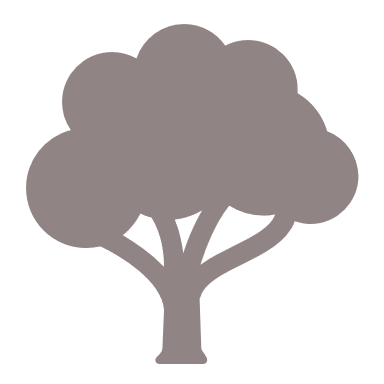 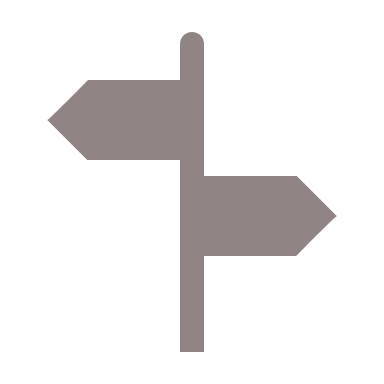 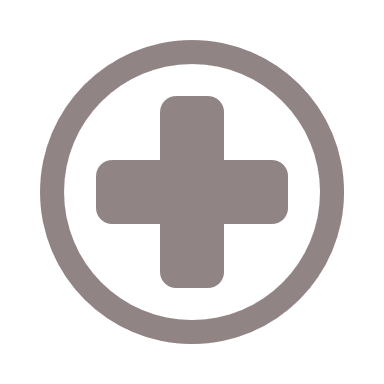 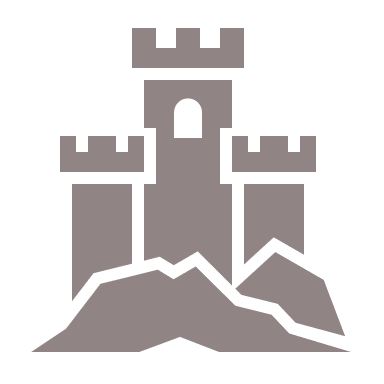 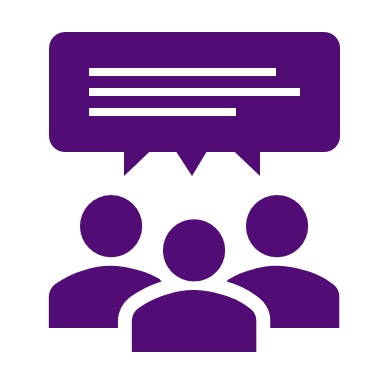 PRIORYTET: WSPÓŁPRACA
Cel szczegółowy: Zwiększenie sprawności administracji publicznej w drodze upowszechniania współpracy prawnej i administracyjnej oraz współpracy między obywatelami i instytucjami, zwłaszcza w celu wyeliminowania przeszkód prawnych i innych barier w regionach granicznych

Proponowane działania w ramach celu szczegółowego:
Zwiększenie i poprawa jakości współpracy transgranicznej pomiędzy podmiotami z obszaru objętego programem,
Poprawa dostępu do informacji nt. uwarunkowań prawnych, fiskalnych, formalnych związanych  np. z prowadzeniem działalności gospodarczej w poszczególnych krajach obszaru wsparcia oraz pobudzanie więzi gospodarczych i promowanie wspólnie działających organizacji przedsiębiorców, co może przyczynić się do rozwoju gospodarczego obszaru wsparcia,
Wsparcie w realizacji usług doradczych stanowiących pomoc dla podmiotów ubiegających się o dodatkowe środki finansowe (np. poprzez pomoc w tworzeniu biznesplanów, sporządzania umów, wypełniania wniosków),
Utworzenie banku danych dotyczących obszaru wsparcia, gromadzącego  m.in. statystyki na temat sytuacji społeczno – gospodarczej obszaru, zachodzących zmian oraz dostępnych terenów inwestycyjnych, co może wpłynąć na rozwój gospodarczy obszaru wsparcia.
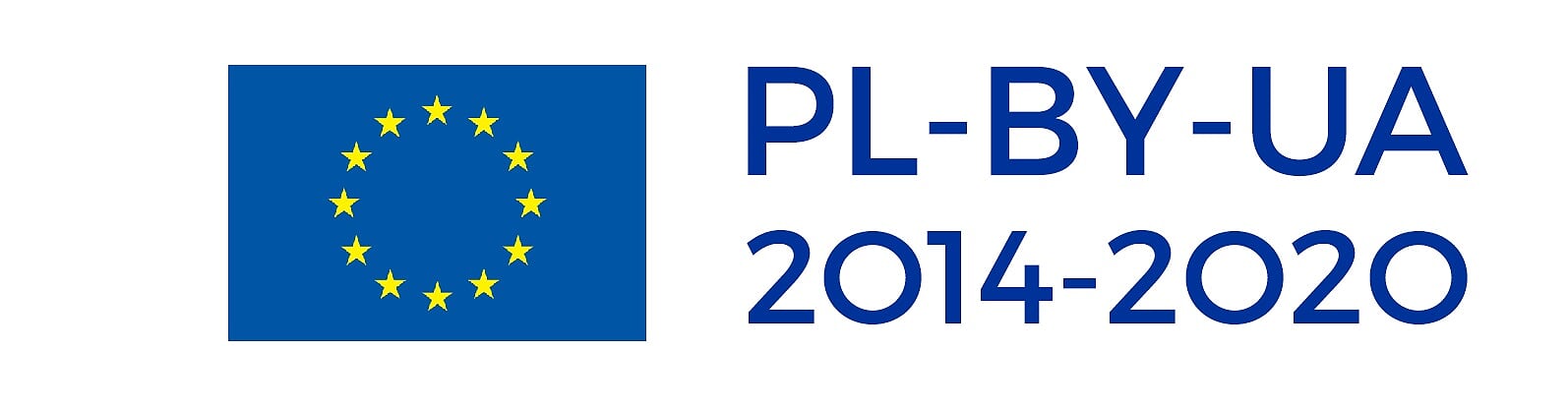 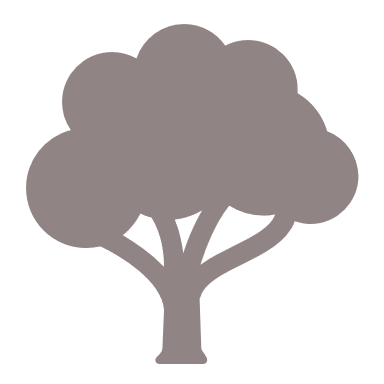 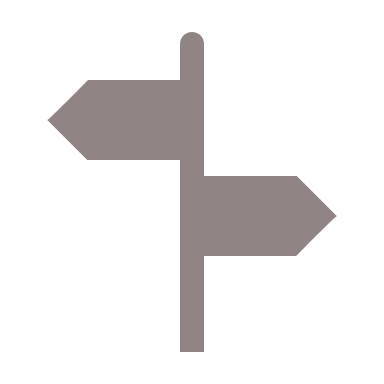 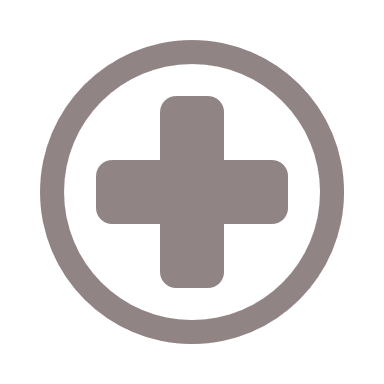 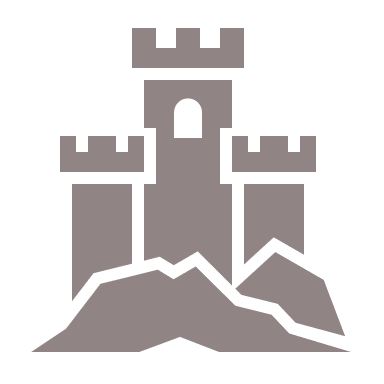 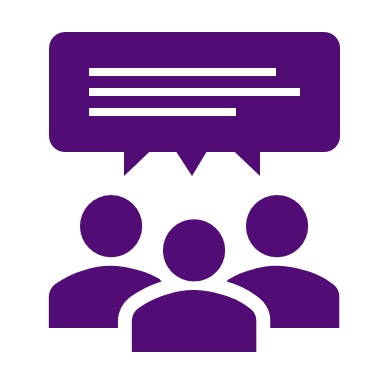 PRIORYTET: WSPÓŁPRACA
Cel szczegółowy: Zwiększenie sprawności administracji publicznej w drodze upowszechniania współpracy prawnej i administracyjnej oraz współpracy między obywatelami i instytucjami, zwłaszcza w celu wyeliminowania przeszkód prawnych i innych barier w regionach granicznych

Beneficjenci
Jednostki administracji państwowej, regionalnej i lokalnej, stowarzyszenia tych jednostek i instytucje im podległe,
Inne podmioty prawa publicznego (np. izby, organy administracji rządowej),
Organizacje pozarządowe,
Jednostki szkolnictwa wyższego i publiczne instytucje badawcze,
Towarzystwa i organizacje aktywizacji gospodarki, centra technologiczne (np. izby gospodarcze, handlowe, Instytucje Otoczenia Biznesu).
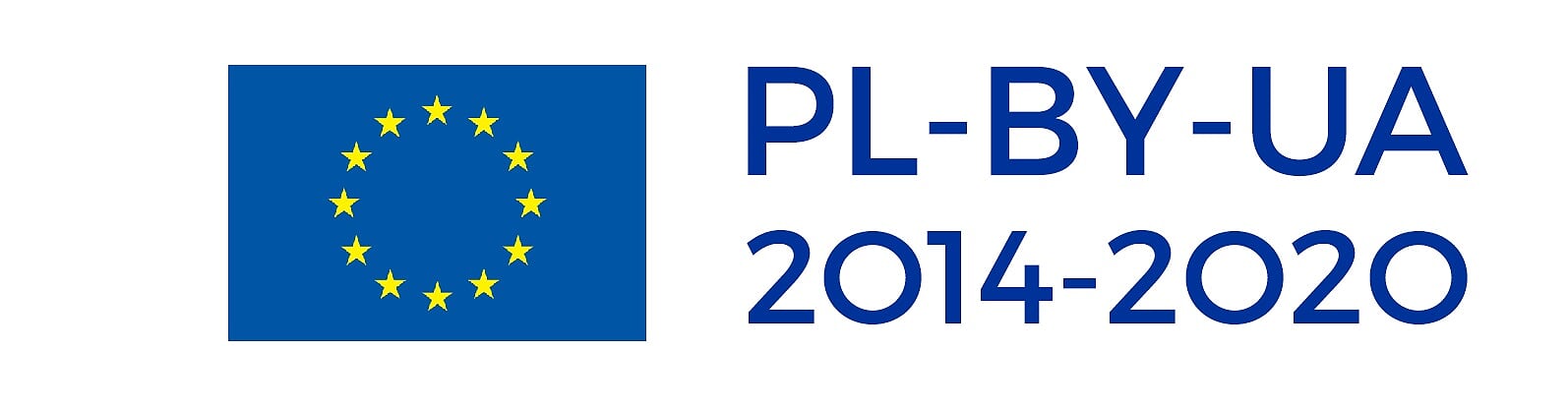 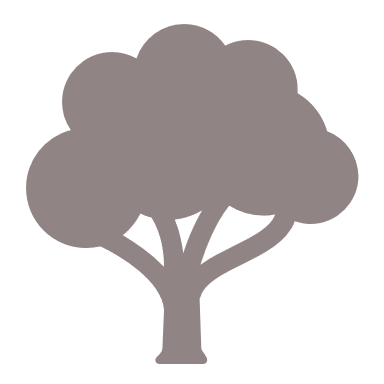 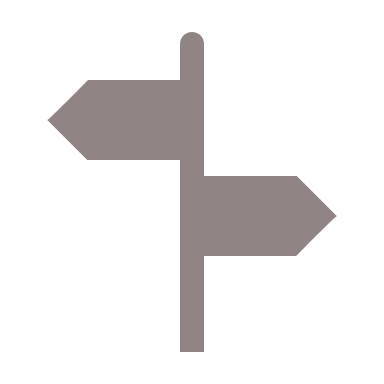 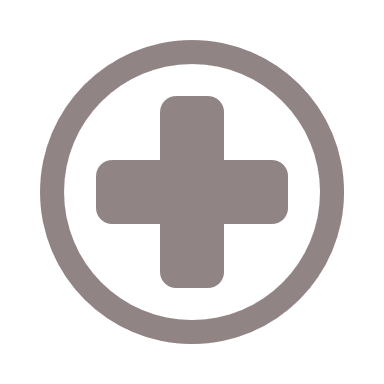 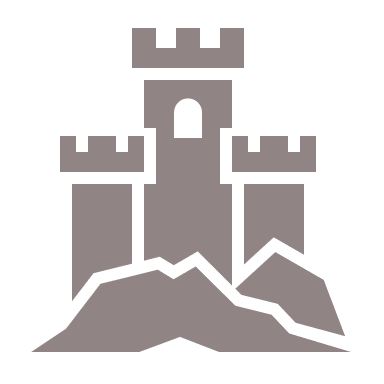 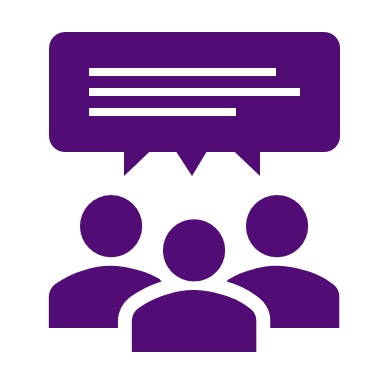 PRIORYTET: WSPÓŁPRACA
Cel szczegółowy: Zwiększenie sprawności administracji publicznej w drodze upowszechniania współpracy prawnej i administracyjnej oraz współpracy między obywatelami i instytucjami, zwłaszcza w celu wyeliminowania przeszkód prawnych i innych barier w regionach granicznych
Wskaźniki produktu:
Wskaźniki rezultatu:
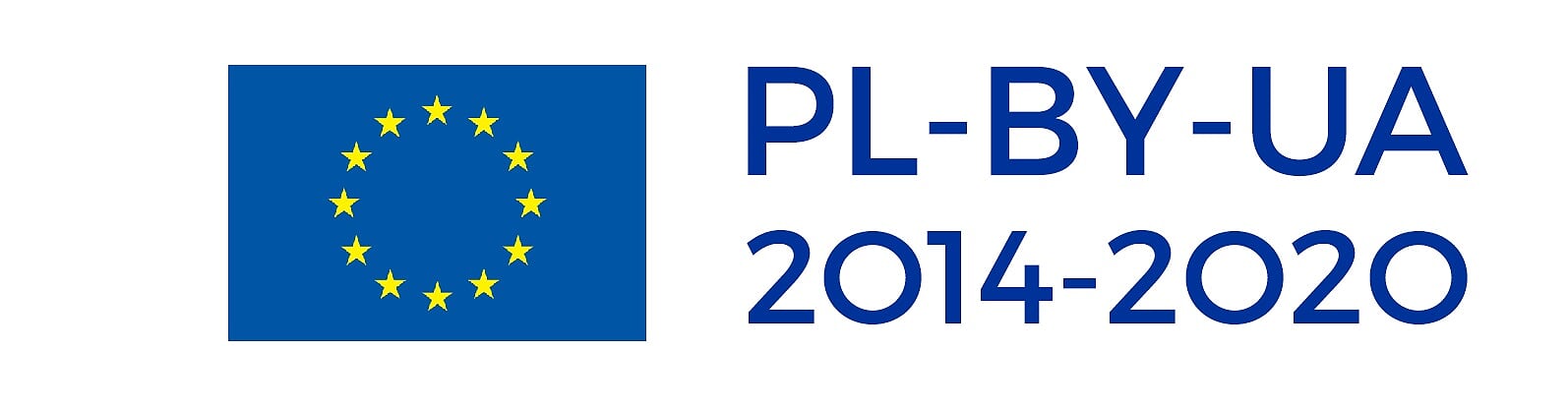 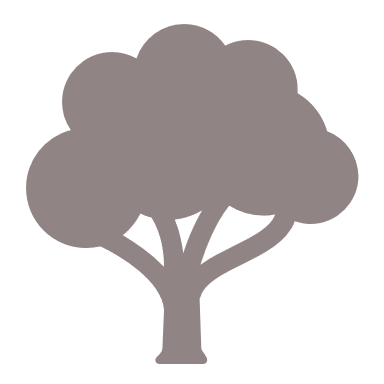 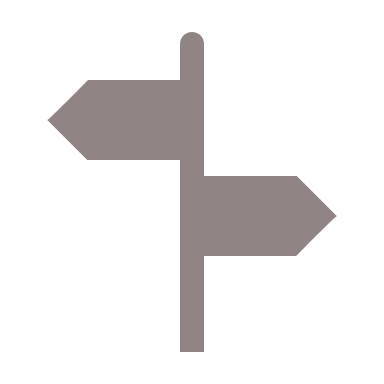 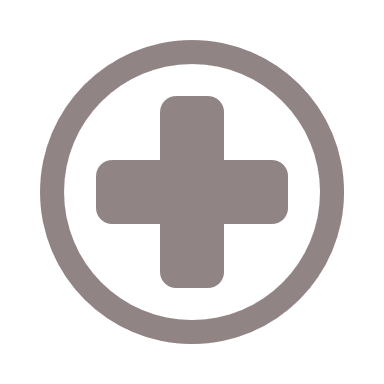 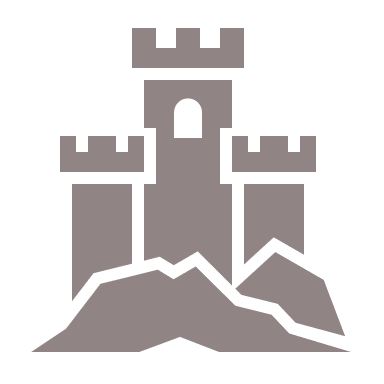 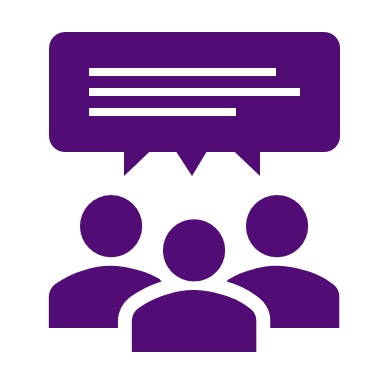 PRIORYTET: WSPÓŁPRACA
Cel szczegółowy: Budowanie wzajemnego zaufania poprzez zachęcanie do działań ułatwiających kontakty międzyludzkie 
Proponowane działania w ramach celu szczegółowego:
Wspieranie inicjatyw oddolnych na rzecz integracji mieszkańców obszaru wsparcia, w tym promocja wolontariatu,
Organizowanie wydarzeń służących transgranicznej integracji mieszkańców związanych ze środowiskiem, sztuką, kulturą i dziedzictwem obszaru wsparcia,
Wspieranie lokalnych inicjatyw i lokalnych liderów,
Wsparcie działalności placówek edukacyjnych w zakresie współpracy transgranicznej (np. poprzez transgraniczną wymianę młodzieży czy wymianę dobrych praktyk i innowacyjnych rozwiązań na obszarze wsparcia) z uwzględnieniem integracji oraz działań edukacyjnych,
Wspieranie transgranicznego transferu innowacyjnych rozwiązań w celu podjęcia i zacieśnienia dalszej współpracy pomiędzy ośrodkami naukowo-badawczymi.
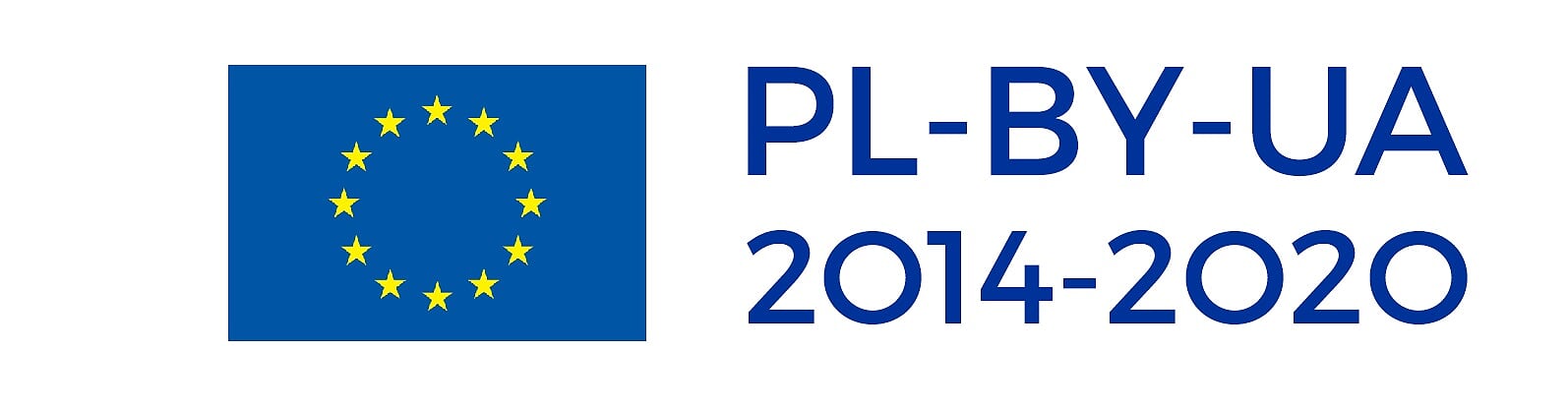 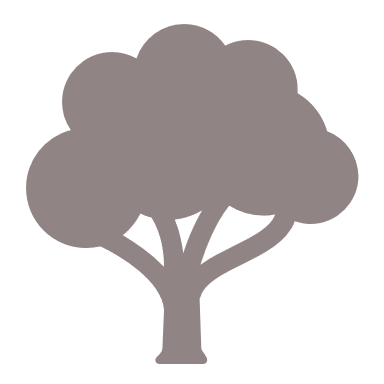 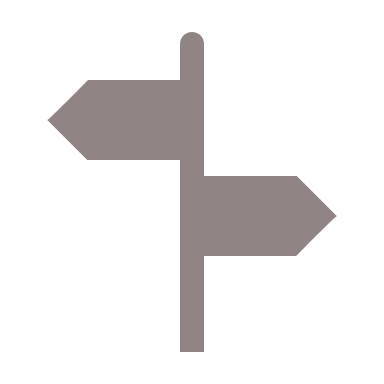 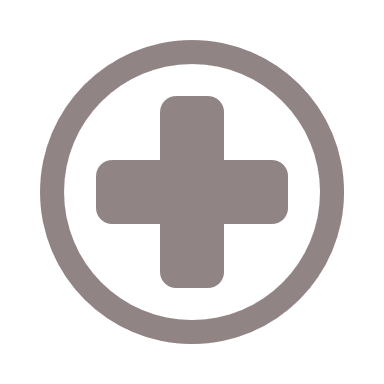 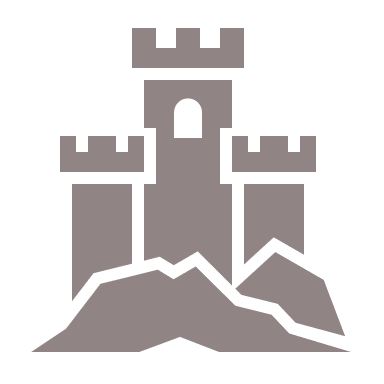 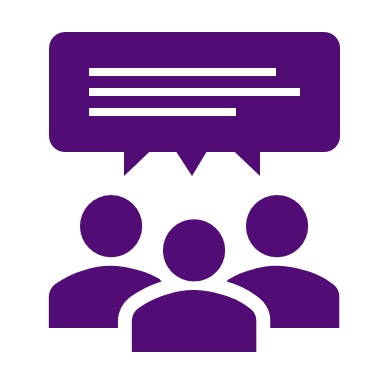 PRIORYTET: WSPÓŁPRACA
Cel szczegółowy: Budowanie wzajemnego zaufania poprzez zachęcanie do działań ułatwiających kontakty międzyludzkie 

Beneficjenci
Jednostki administracji państwowej, regionalnej i lokalnej, stowarzyszenia tych jednostek i instytucje im podległe,
Inne podmioty prawa publicznego (np. izby, organy administracji rządowej),
Szkoły i placówki oświatowe, 
Jednostki szkolnictwa wyższego i instytucje badawcze,
Organizacje pozarządowe,
Inne podmioty prowadzące działalność kulturalną lub oświatową.
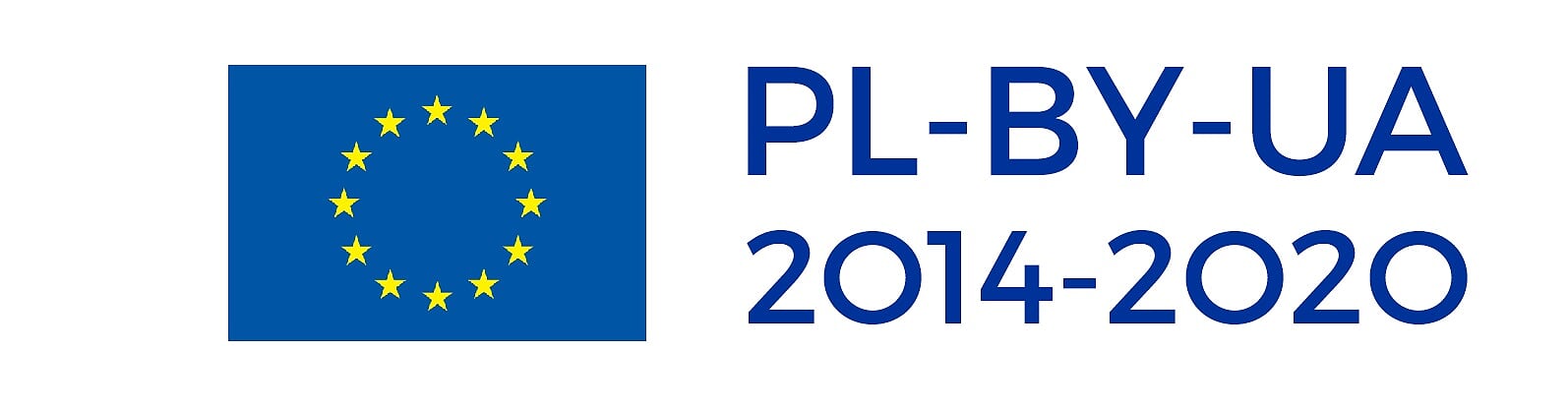 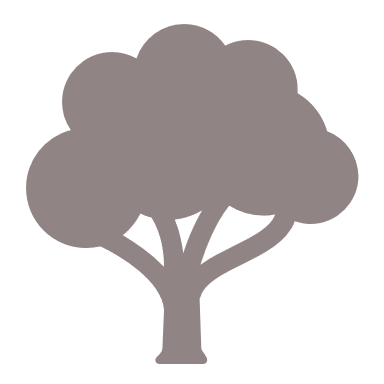 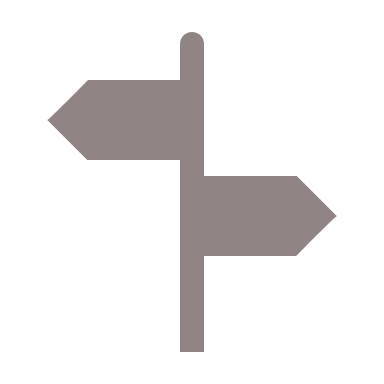 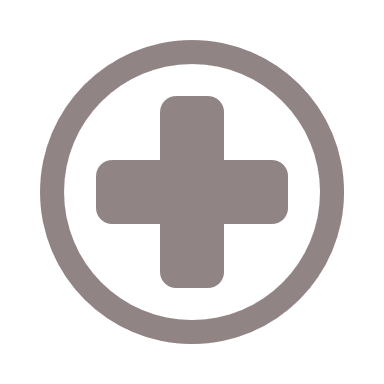 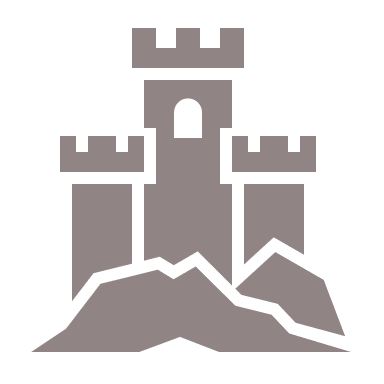 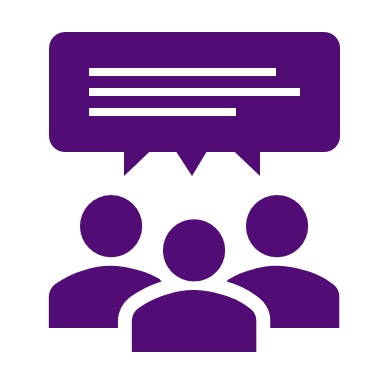 PRIORYTET: WSPÓŁPRACA
Cel szczegółowy: Budowanie wzajemnego zaufania poprzez zachęcanie do działań ułatwiających kontakty międzyludzkie 
Wskaźniki produktu:
Wskaźniki rezultatu:
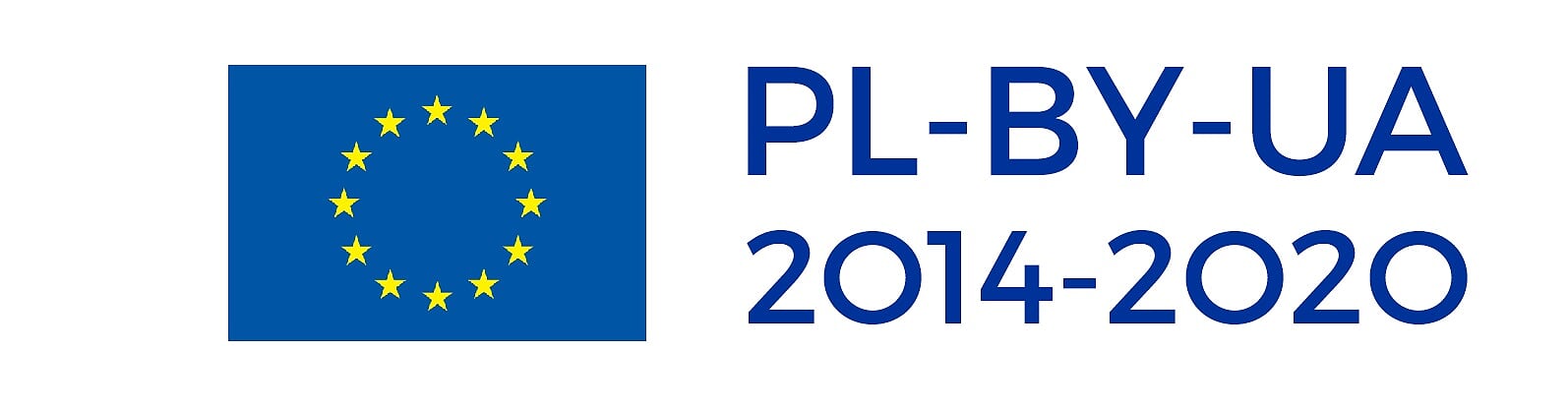 Cel szczegółowy: Działania w obszarze zarządzania przekraczaniem granic
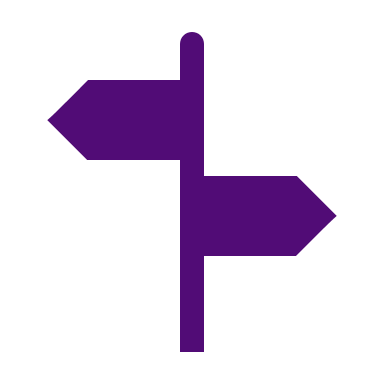 PRIORYTET: GRANICE
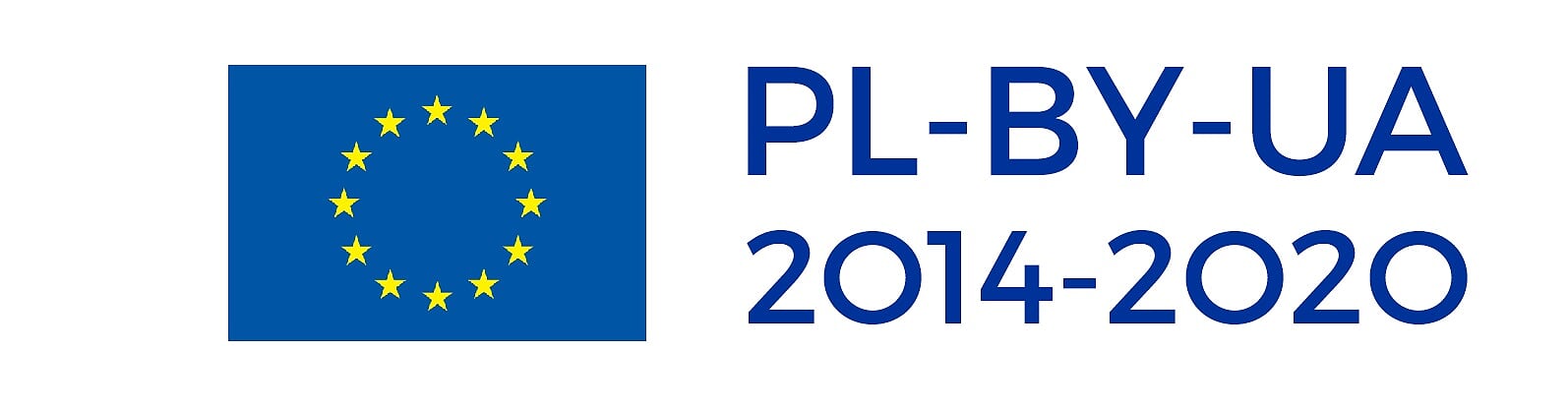 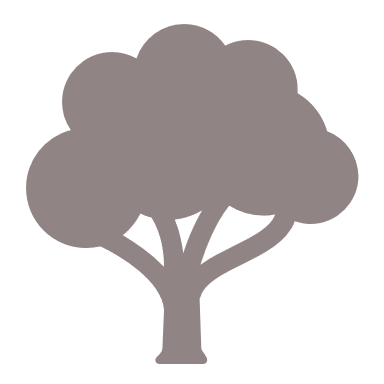 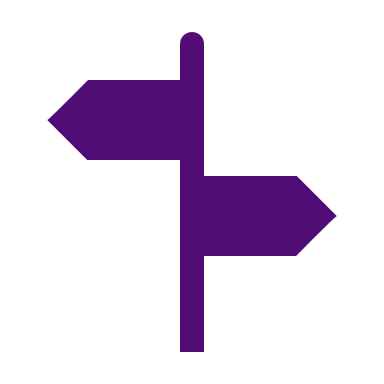 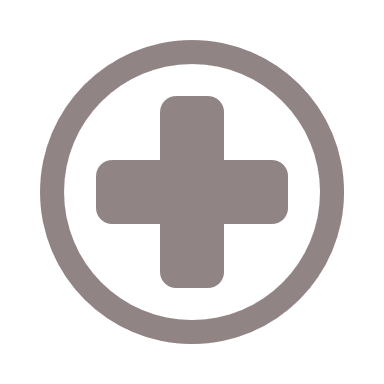 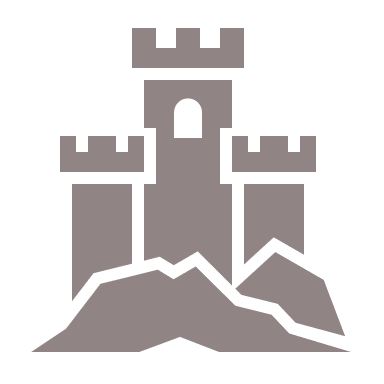 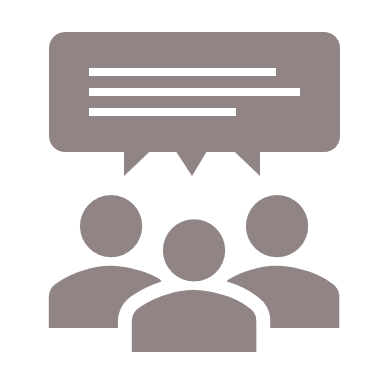 PRIORYTET: GRANICE
Cel szczegółowy: Działania w obszarze zarządzania przekraczaniem granic
Proponowane działania w ramach celu szczegółowego:
Wspólne szkolenie służb granicznych, celnych i innych służb związanych z zarządzaniem granicami;
Wsparcie wyposażenia służb celnych i granicznych;
Poprawa obsługi na istniejących przejściach granicznych,
Promowanie tworzenia pieszych i rowerowych przejść granicznych w celu rozwoju turystyki przygranicznej.
Działania związane z uszczelnieniem granic, poprzez zapobieganie i zwalczanie nielegalnej migracji,
Zabezpieczanie granic poza przejściami granicznymi, np. tworzenie innowacyjnego systemu nadzoru granicznego z wykorzystaniem nowoczesnych technologii (czujniki, kamery, radary, drony itp.).


Beneficjenci
Służby graniczne, celne i inne służby związane z zarządzaniem granicami z poszczególnych krajów obszaru wsparcia,
Jednostki administracji państwowej, regionalnej i lokalnej, stowarzyszenia tych jednostek i instytucje im podległe.
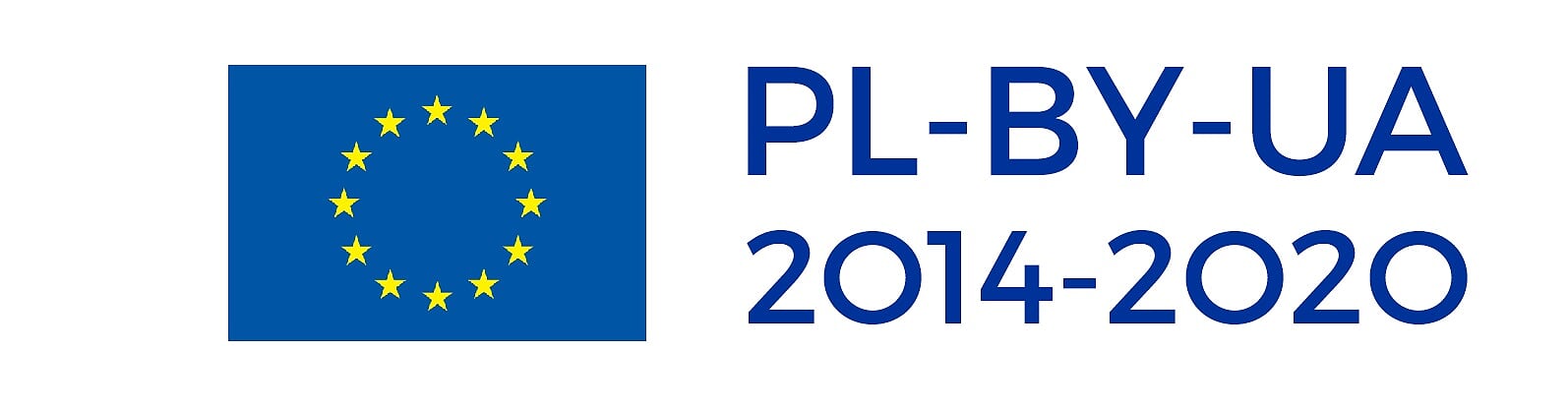 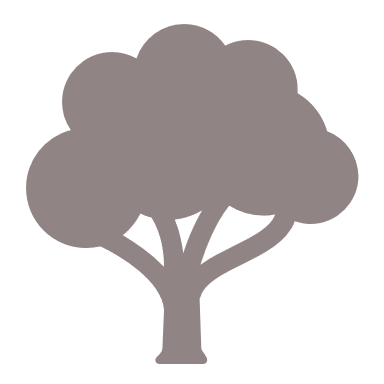 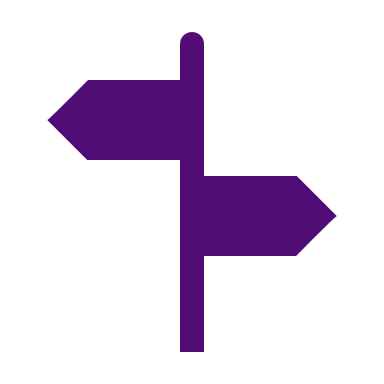 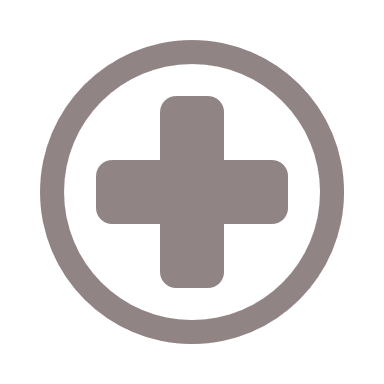 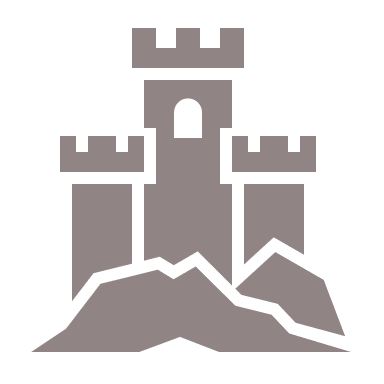 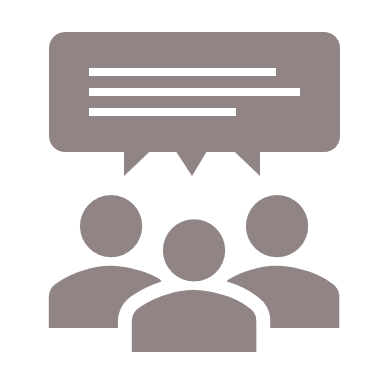 PRIORYTET: GRANICE
Cel szczegółowy: Działania w obszarze zarządzania przekraczaniem granic
Wskaźniki produktu:







Wskaźniki rezultatu:
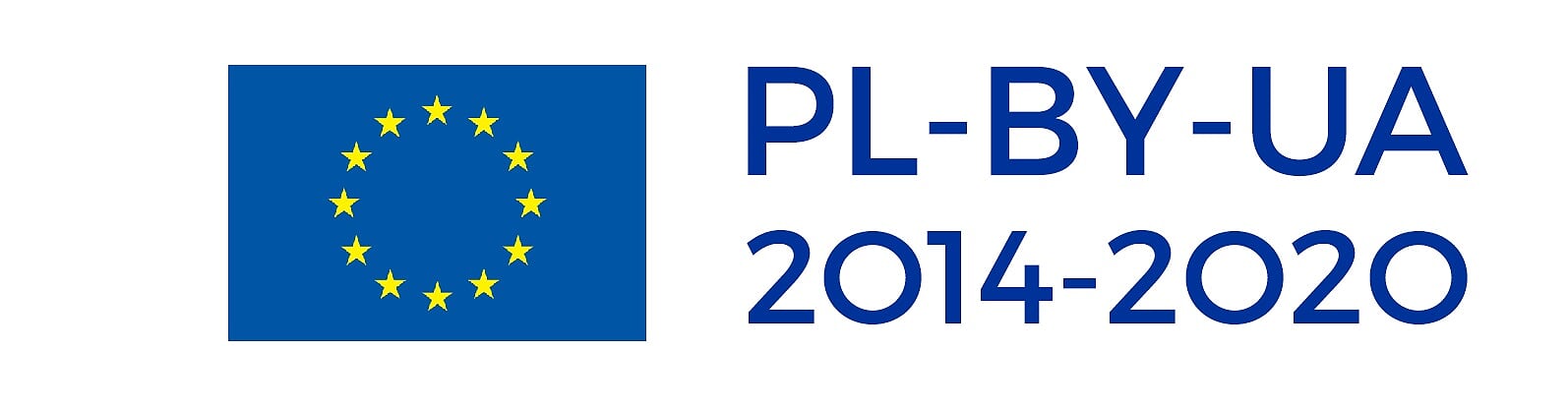 Dziękujemy za uwagę
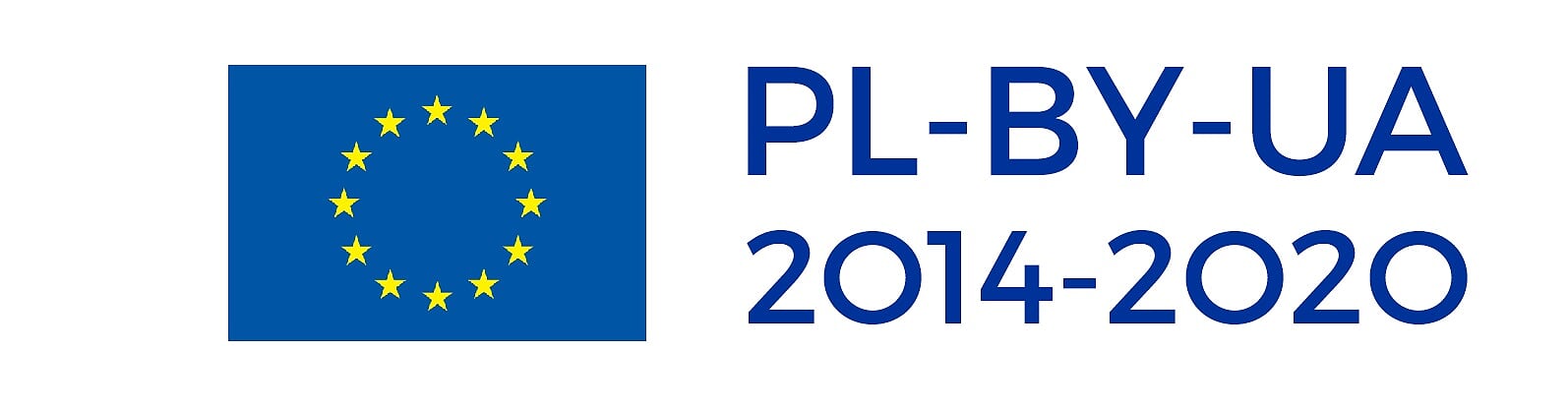